Functions
Chapter 4.1– 4.6
Acknowledgement
I have used materials from the following sources:
Textbook
Lecture notes slides prepared by Prof. Bulatov.
http://cse.unl.edu/~choueiry/S13-235/
http://www.math-cs.gordon.edu/courses/mat231/notes.html
Outline
Functions
Floor and ceiling functions
Properties of functions
Inverse Functions
Composition of Functions
Logarithm and exponential functions
Definitions of Functions
A function maps (associates) elements from one set A to another set B.
Many functions are mathematical functions such as absolute function, sine function, cosine function, floor function, ceiling function
Visually …
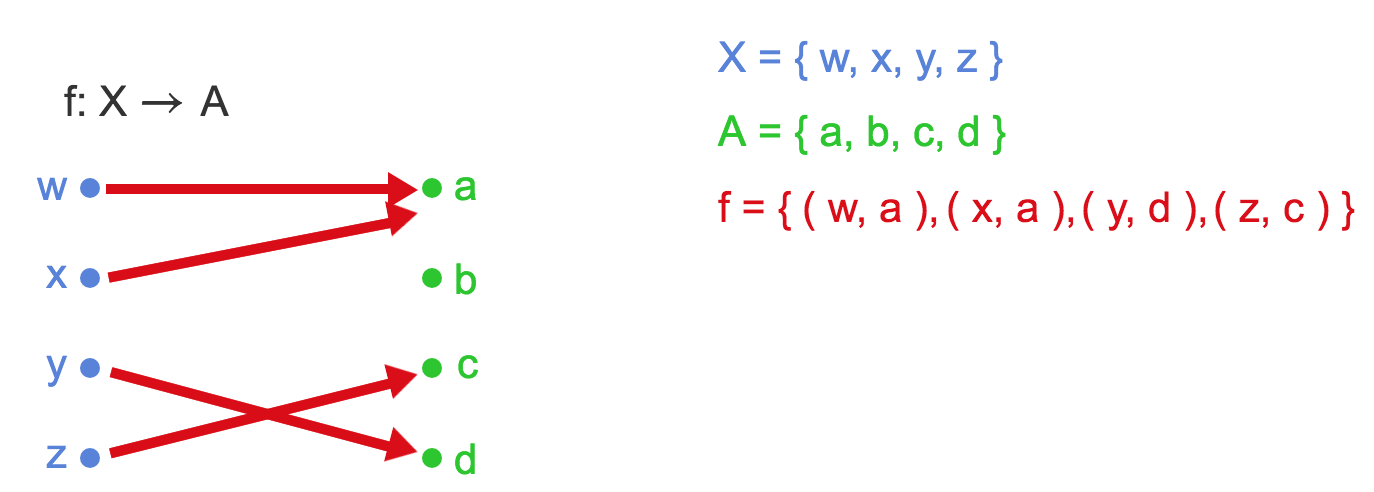 Visually …
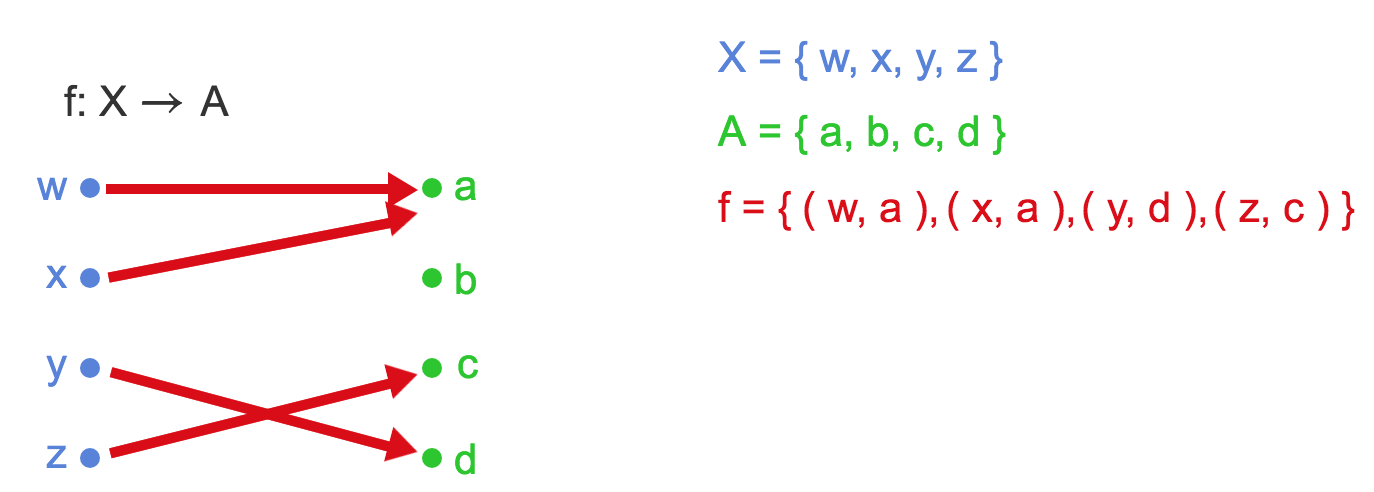 Function; Domain; Codomain
Definition:
 A function f from the non-empty set X into a nonempty set Y is a subset f of the Cartesian product X x Y such that for every x ∈ X there is exactly one y ∈ Y for which (x, y) ∈ f.
The set X is called the domain and the set Y is called the codomain (target) of f. 
We write f : X → A.  We write f(x) = y when f maps x to y.
Function; Domain; Codomain
Definition:
 A function f from the non-empty set X into a nonempty set Y is a subset f of the Cartesian product X x Y such that for every x ∈ X there is exactly one y ∈ Y for which (x, y) ∈ f.
The set X is called the domain and the set Y is called the codomain (target) of f. 
We write f : X → A.  We write f(x) = y when f maps x to y.
The assertion “every element of X appears in one and only one ordered pair in f” means that no two ordered pairs in f have the same first element. It also implies that every element of X appears in some ordered pair in f.
In this case we say f is well-defined.
Example
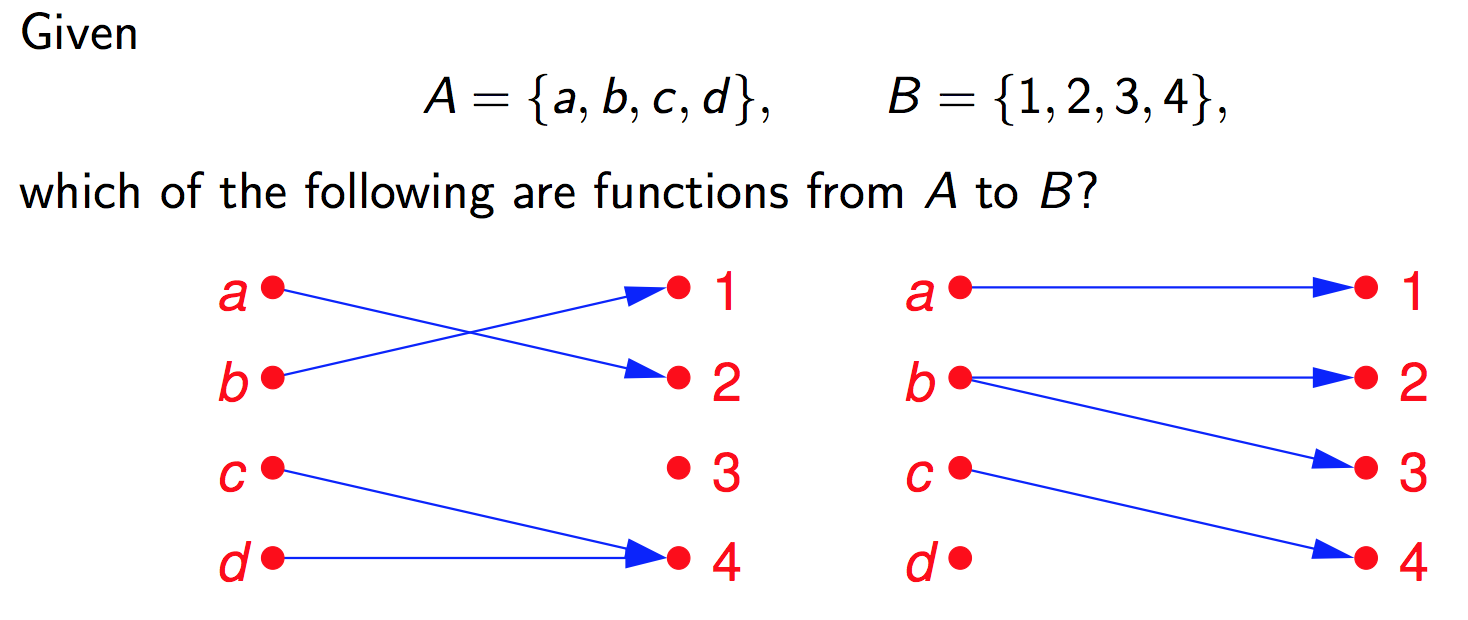 A                                     B                    A                                      B
Example
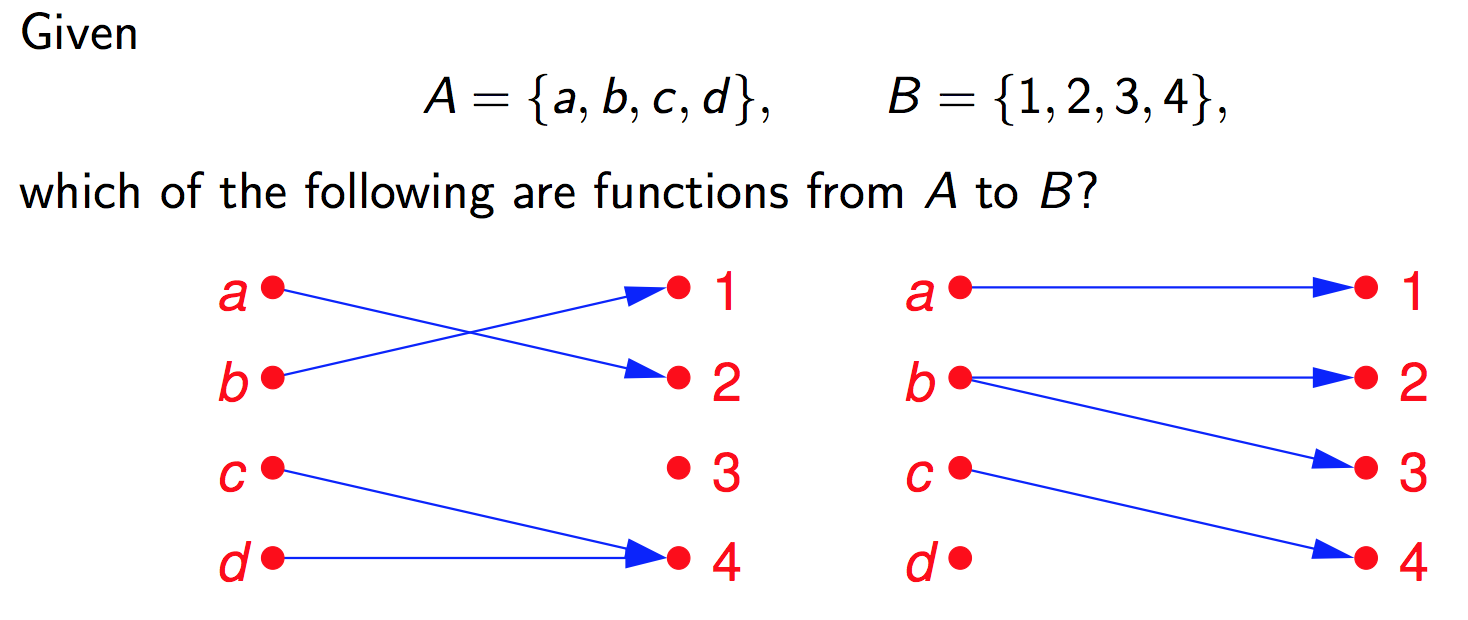 A                                     B                    A                                      B
The diagram on the left is a function. The domain of the function is A; the codomain (target) of the function is B.
The one on the right is not a function. The domain is not A. Moreover b is assigned (mapped) to two different elements of B.
Terminology
Let f: X  Y and f(x)=y.  Then we use the following terminology:
X is the domain of f
Y is the codomain (target) of f
y is the image of x
x is the preimage (antecedent) of y
The range of f is the set of all images of elements of X
Range of f = { y: (x, y) ∈ f, for some x ∈ X }
Function: Visualization
Range
Preimage
Image, f(x)=y
f
x
y
Y
X
Domain
Codomain (Target)
A function, f: X  Y
Functions
The concept of relations between the sets plays a big role here.
Consider the function f(x) = x2, where x  R.
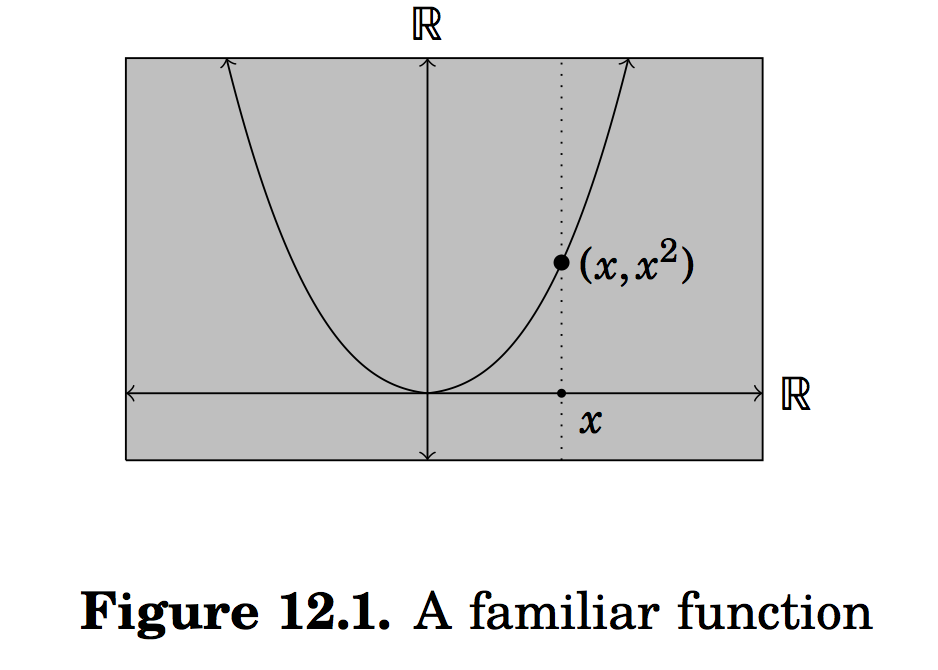 Functions
The concept of relations between the sets plays a big role here.
Consider the function f(x) = x2, where x  R.
The points on the curve are related.
T={(x,x2): x  R}  R x R.
T is a function
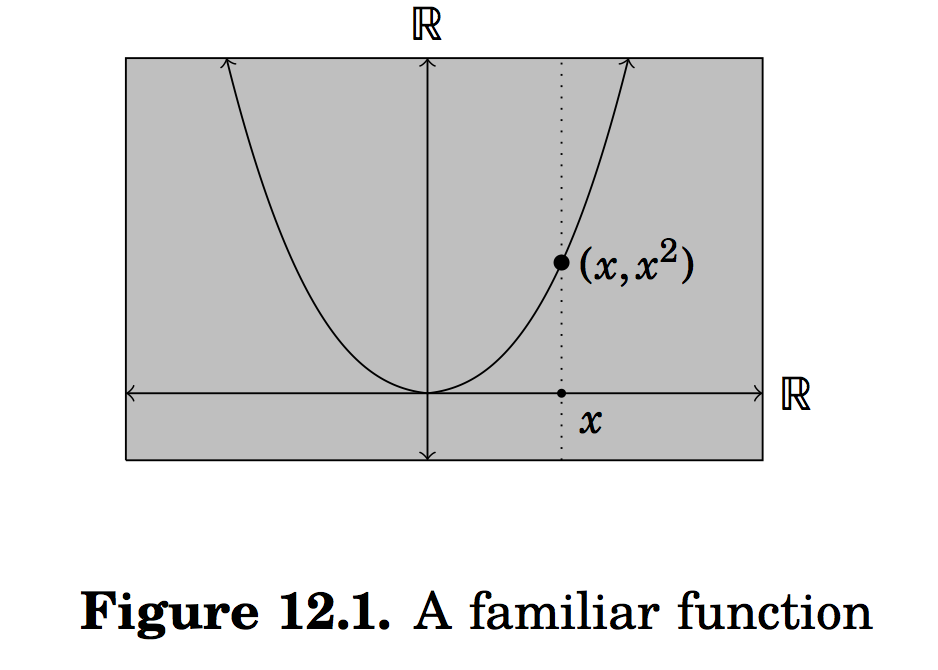 Another example of a function
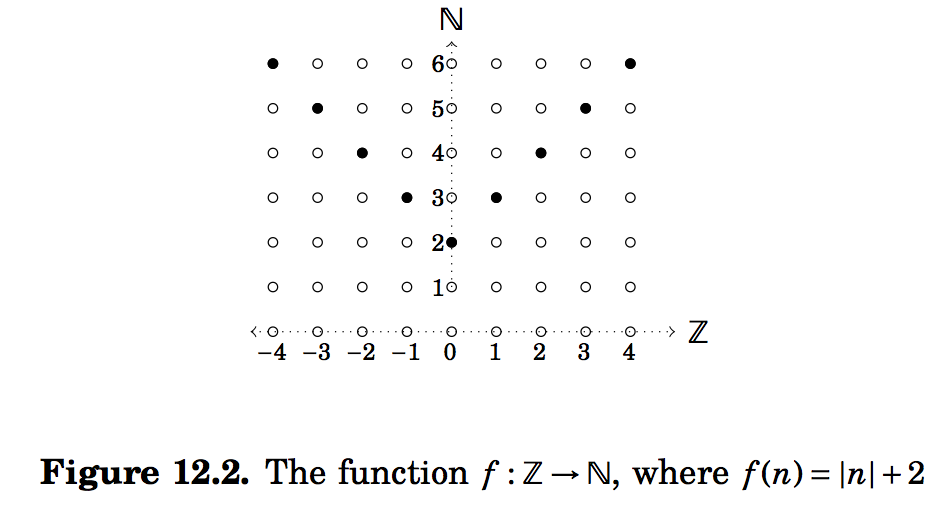 Here f= {(n,|n|+2): n  N}   Z x N.
Example
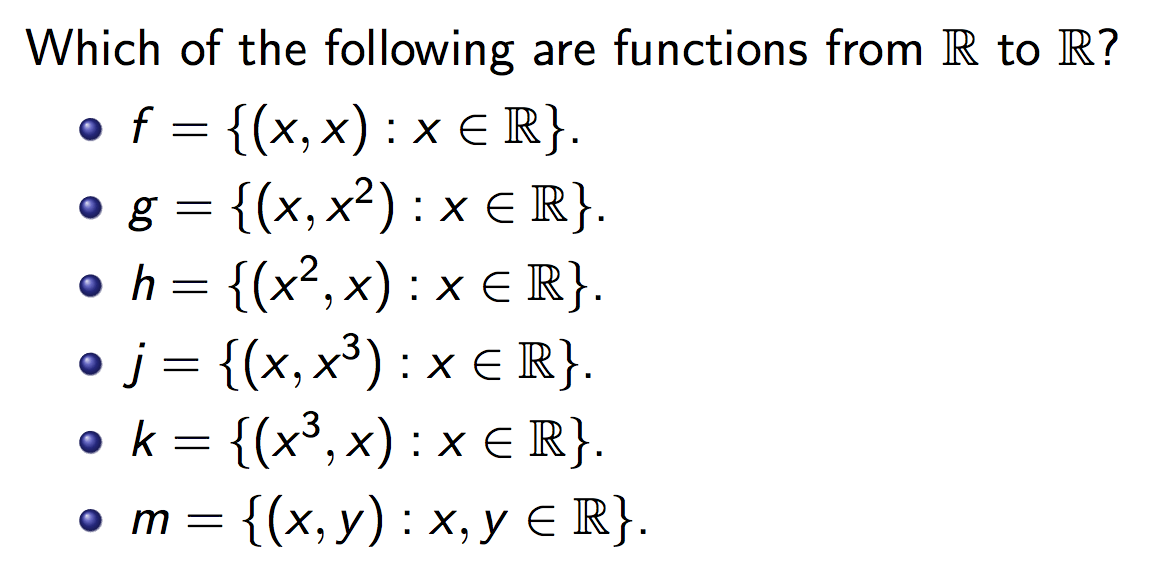 Example
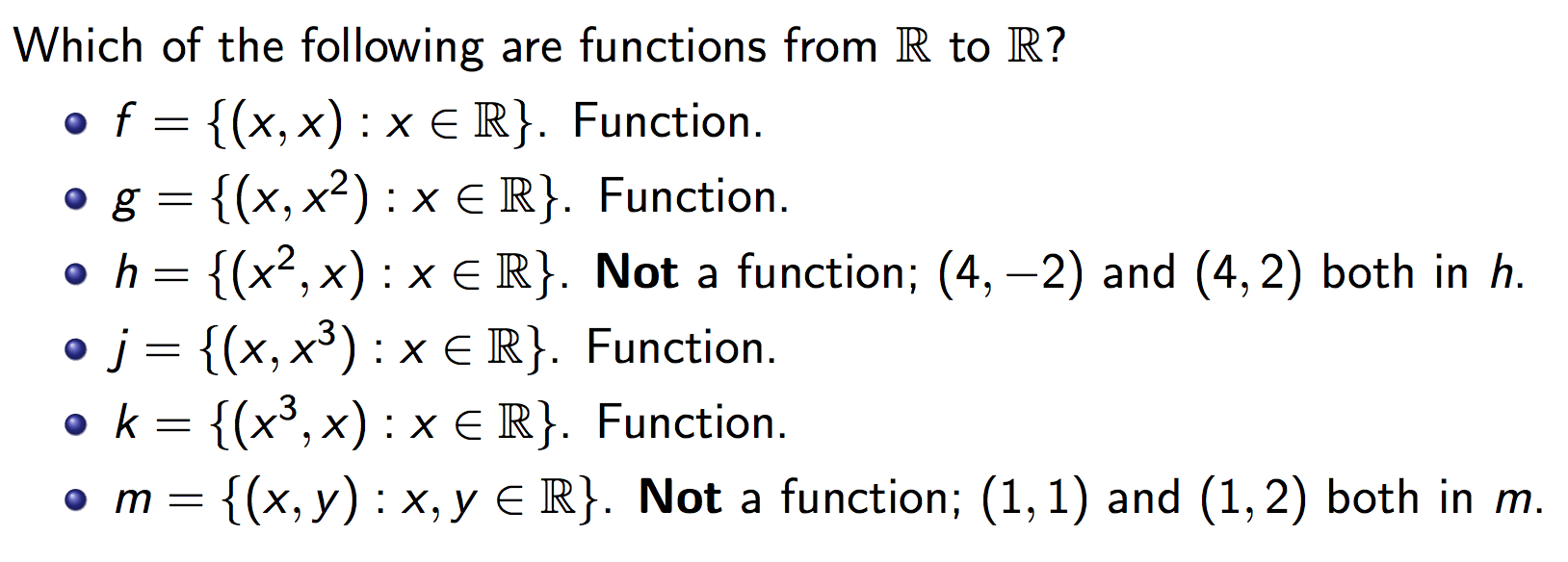 More Definitions (2)
Definition: Let f: A B and S A.  The image of the set S is the subset of B that consists of all the images of the elements of S.  We denote the image of S by f(S), so that
f(S)={ f(s) |  s  S }
Note there that the image of S is a set and not an element.
Image of a set: Example
Let:
A = {a1,a2,a3,a4,a5}
B = {b1,b2,b3,b4,b5}
f={(a1,b2), (a2,b3), (a3,b3), (a4,b1), (a5,b4)}
S={a1,a3}
f(S) = {b2, b3}
Draw a diagram for f.
What is the:
Domain, codomain, range of f?
Image of S, f(S)?
Function Equality
Two functions, f and g, are equal if f and g have the same domain and target, and f(x) = g(x) for every element x in the domain. 
The notation f = g is used to denote the fact that functions f and g are equal.
Exercise 4.1.6Are f and g equal?
f: Z → Z, where f(x) = x2.g: Z → Z, where g(x) = |x|2.

f: Z → Z, where f(x) = x3.g: Z → Z, where g(x) = |x|3.

f: Z × Z → Z, where f(x,y) = |x + y|.g: Z × Z → Z, where g(x,y) = |x| +| y|.

f: R × R → R, where f(x,y) = xy.g: R × R → R, where g(x,y) = yx.

B = {0, 1}f: B × B → B × B, where f(x,y) = (1-y, 1-x)g: B × B → B × B, where g(x,y) = (x,y)
Exercise 4.1.6Are f and g equal?
f: Z → Z, where f(x) = x2.	g: Z → Z, where g(x) = |x|2.
f = g.
f: Z → Z, where f(x) = x3.
 g: Z → Z, where g(x) = |x|3.
f ≠ g. For example, f(-2) = -8, and g(-2) = 8.
f: Z × Z → Z, where f(x,y) = |x + y|.g: Z × Z → Z, where g(x,y) = |x| +| y|.
f ≠ g. For example, f(-2,2) = 0, and g(-2,2) = 4.
f: R × R → R, where f(x,y) = xy.g: R × R → R, where g(x,y) = yx.
f ≠ g. For example, f(-2,2) = 4, and g(-2,2) = 1/4.
B = {0, 1}f: B × B → B × B, where f(x,y) = (1-y, 1-x)g: B × B → B × B, where g(x,y) = (x,y)
f ≠ g. For example, f(0,0) = (1,1), and g(0,0) = (0,0).
Important Functions: Floor & Ceiling
Definitions:
The floor function, denoted x, is a function RZ.  Its values is the largest integer that is less than or equal to x 
The ceiling function, denoted x, is a function RZ.  Its values is the smallest integer that is greater than or equal to x .
Important Functions: Floor
y
3
2
1
x
-2
-1
1
2
3
4
5
-5
-4
-3
-1
-2
-3
Important Functions: Ceiling
3
2
1
x
-2
-1
1
2
3
4
5
-5
-4
-3
-1
-2
-3
Problem
Injective (one-to-one) and      Surjective (onto) functions
In the literature 
injective and one-to-one mean the same
surjective and onto mean the same
bijective and one-to-one correspondence mean the same.
Section 12.2 (Injective and Surjective functions)
Definitions:
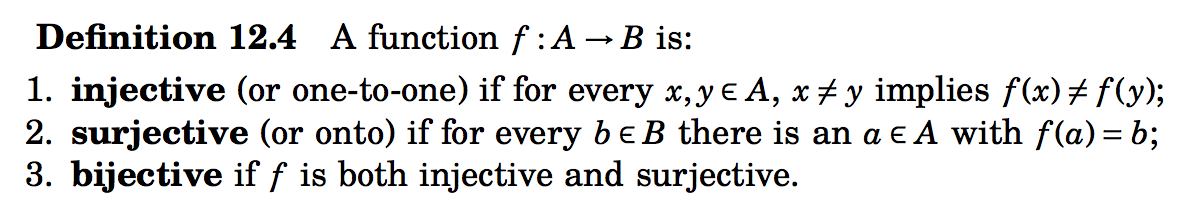 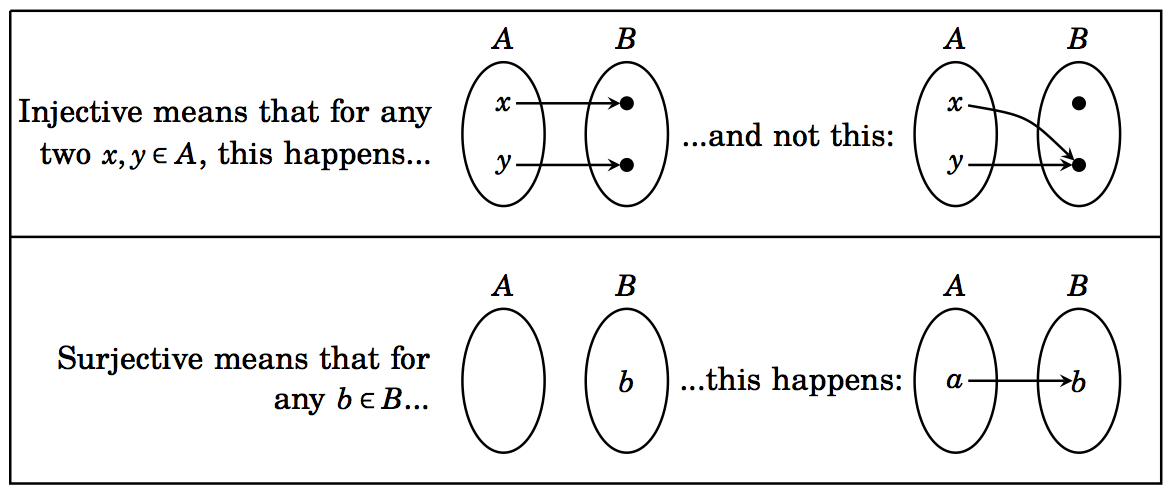 Example
Consider the following functions on the students in macm class. Under what conditions is the function one-to-one if it assigns to a student his or her
cell phone number
student id
final grade in the class
home town
Example
Consider the following functions on the students in macm class. Under what conditions is the function one-to-one if it assigns to a student his or her
cell phone number  one-to-one
student id one-to-one
final grade in the class generally not one-to-one unless each student gets a unique grade
home town one-to-one if each student comes from a different town
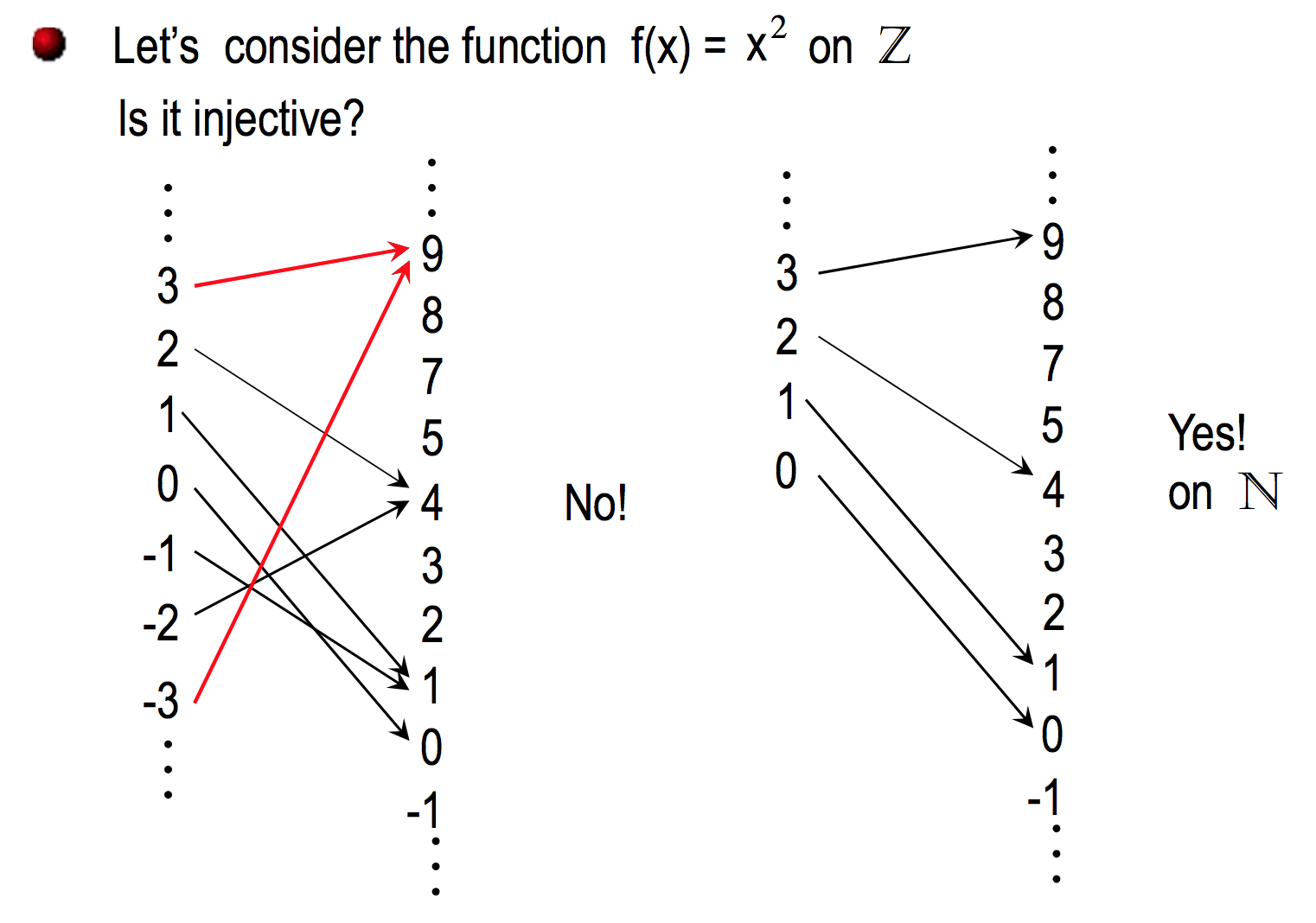 Injective functionsOne-to-one functions
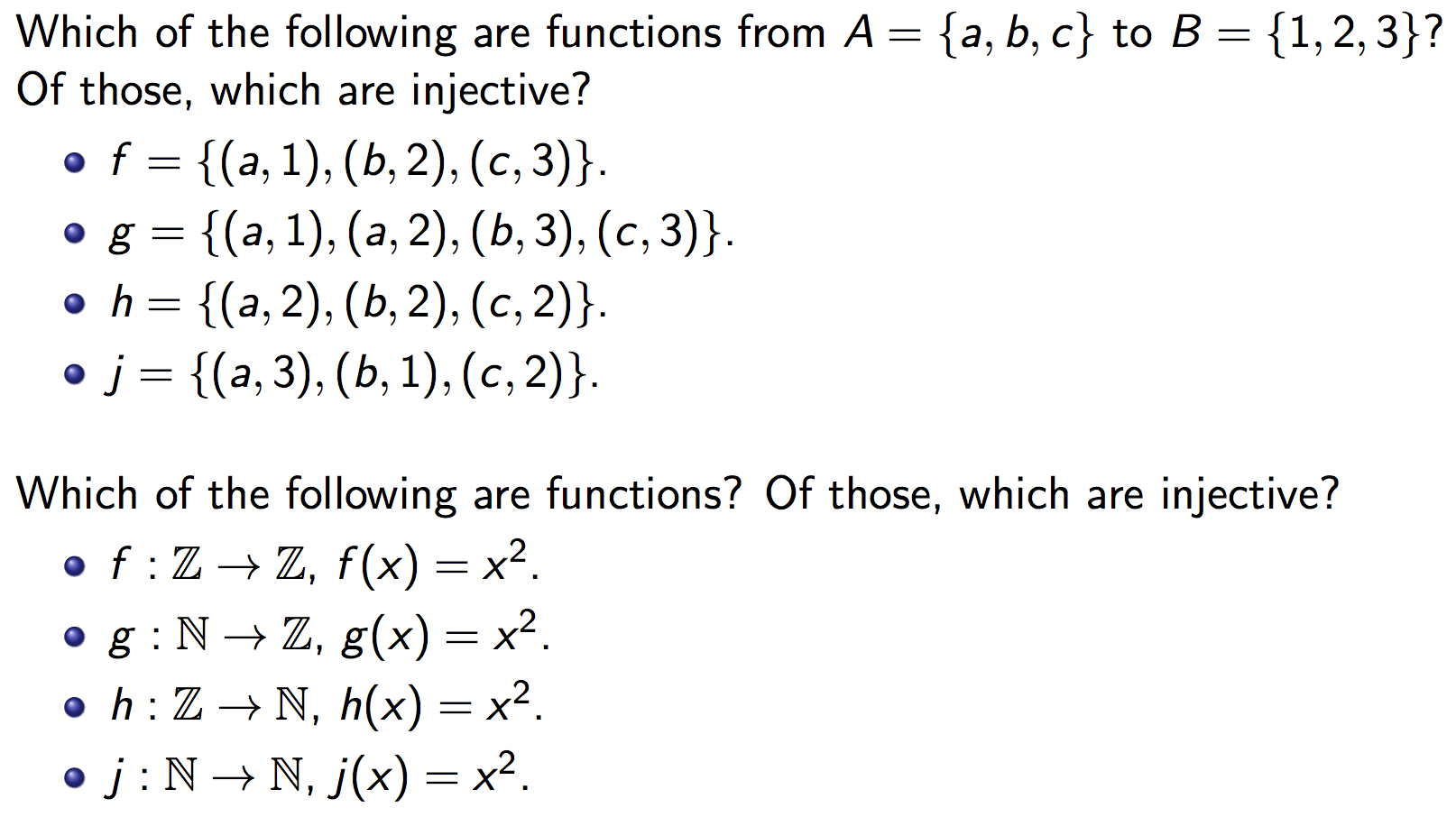 Injective functionsOne-to-one functions
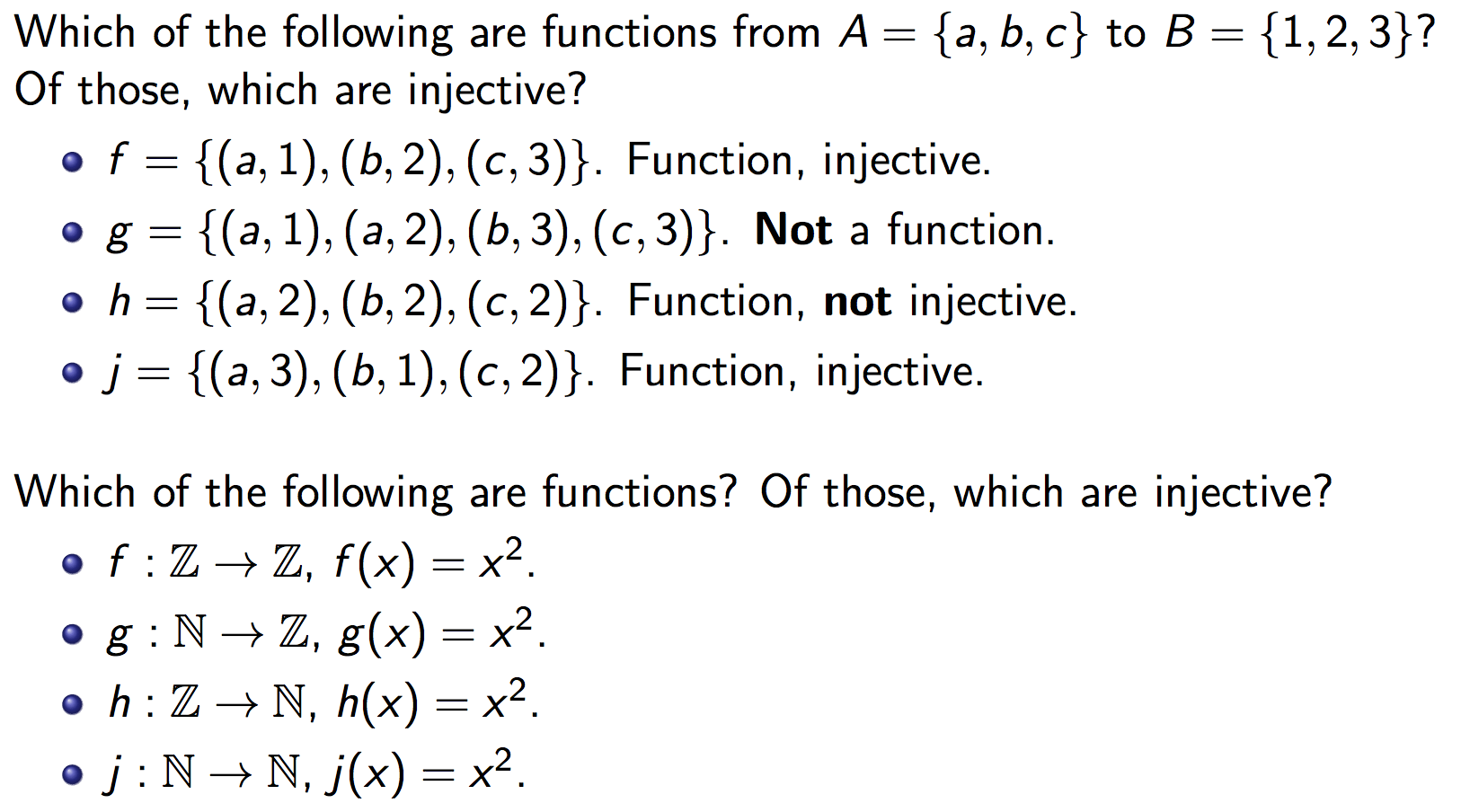 Injective functionsOne-to-one functions
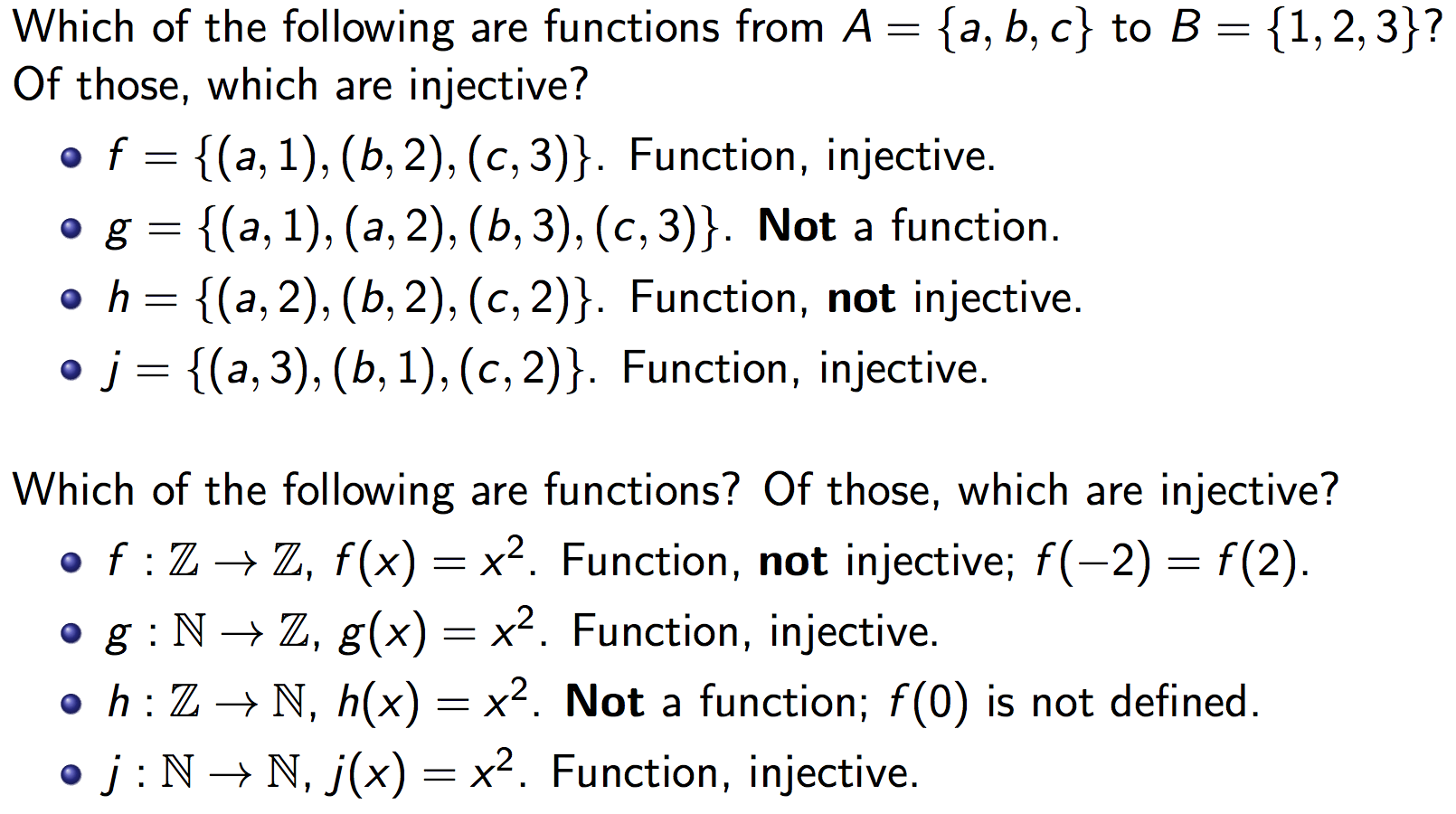 How to show a function f: A B is injective (one-to-one)?
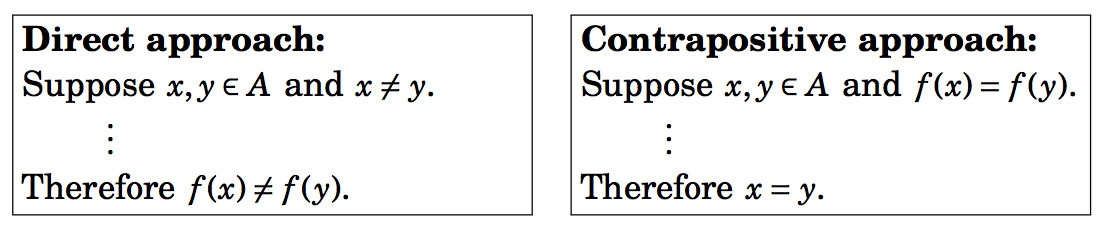  x,y  A [{(x ≠ y)       (f(x) ≠ f(y))}  {(f(x) = f(y))       (x=y)}]
                                                                       Contrapositive
Recall:
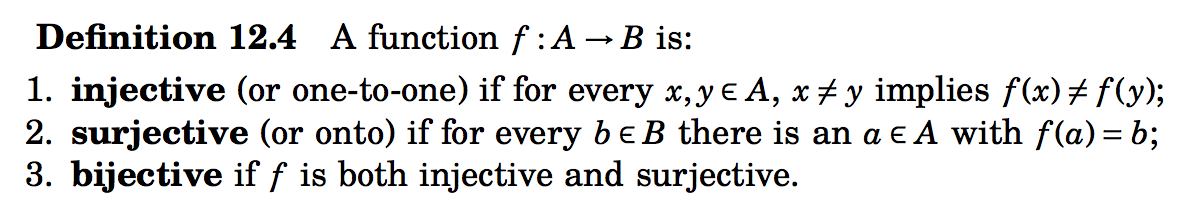 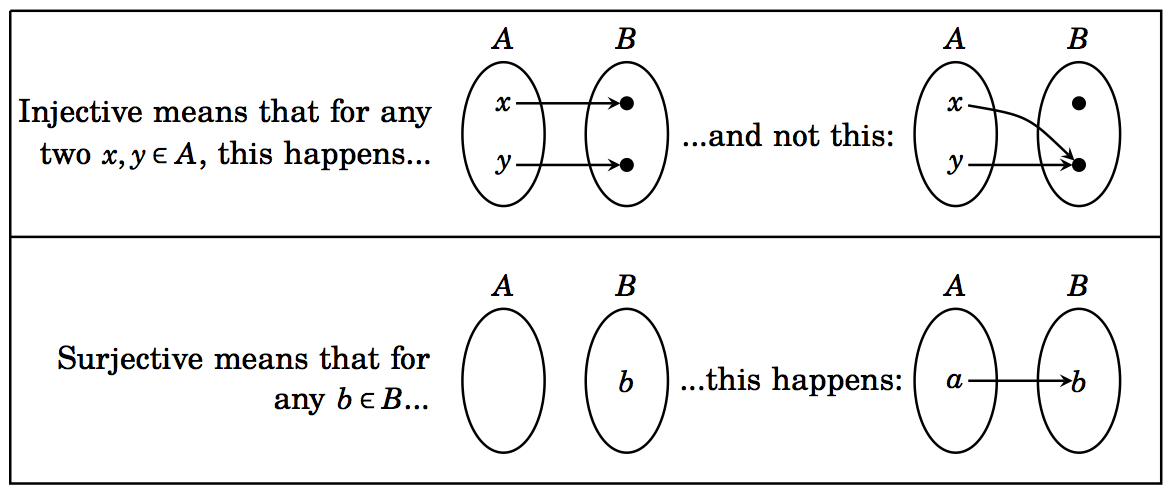 Surjective functionsOnto functionsrange(f) = codomain(f)
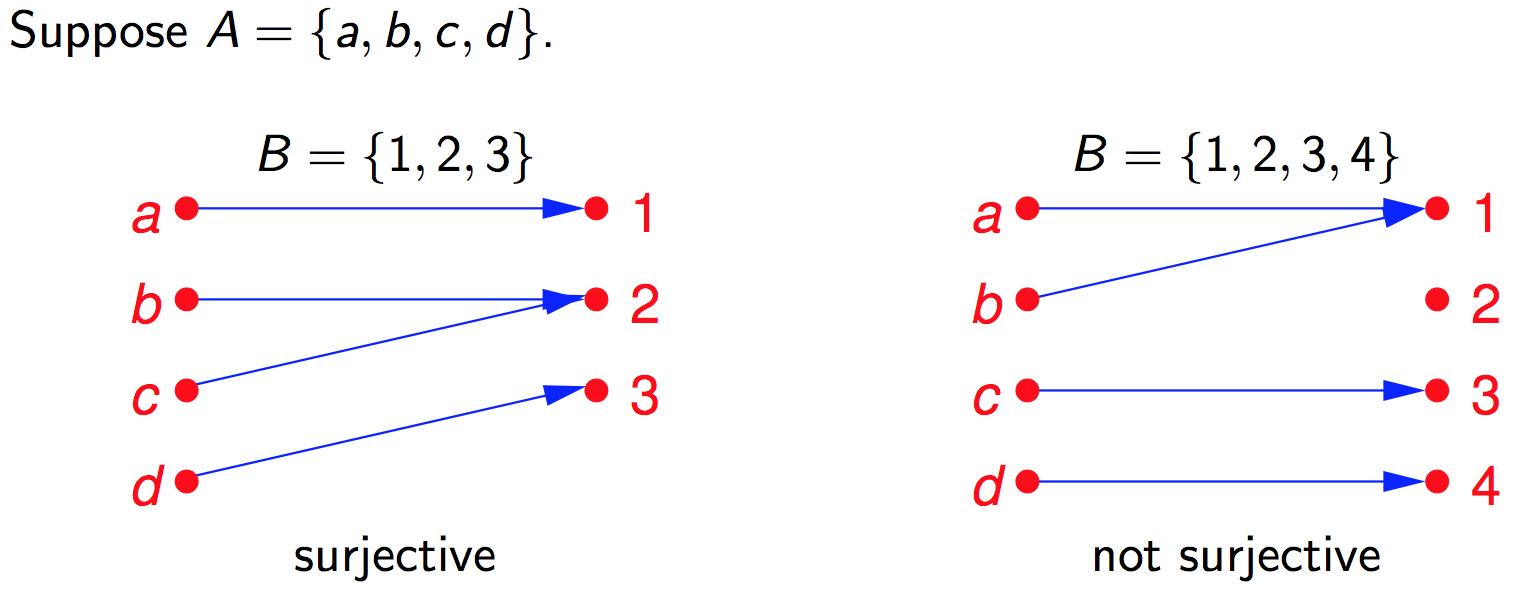 range(f) ≠ codomain(f)
Examples of different types of functions
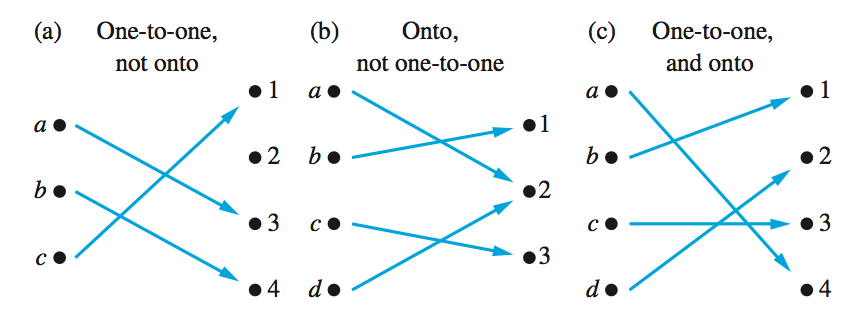 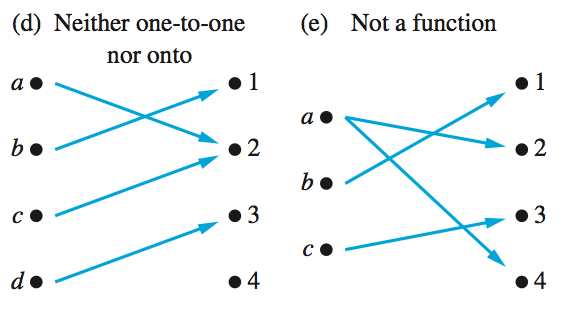 Surjective  functionsOnto functions
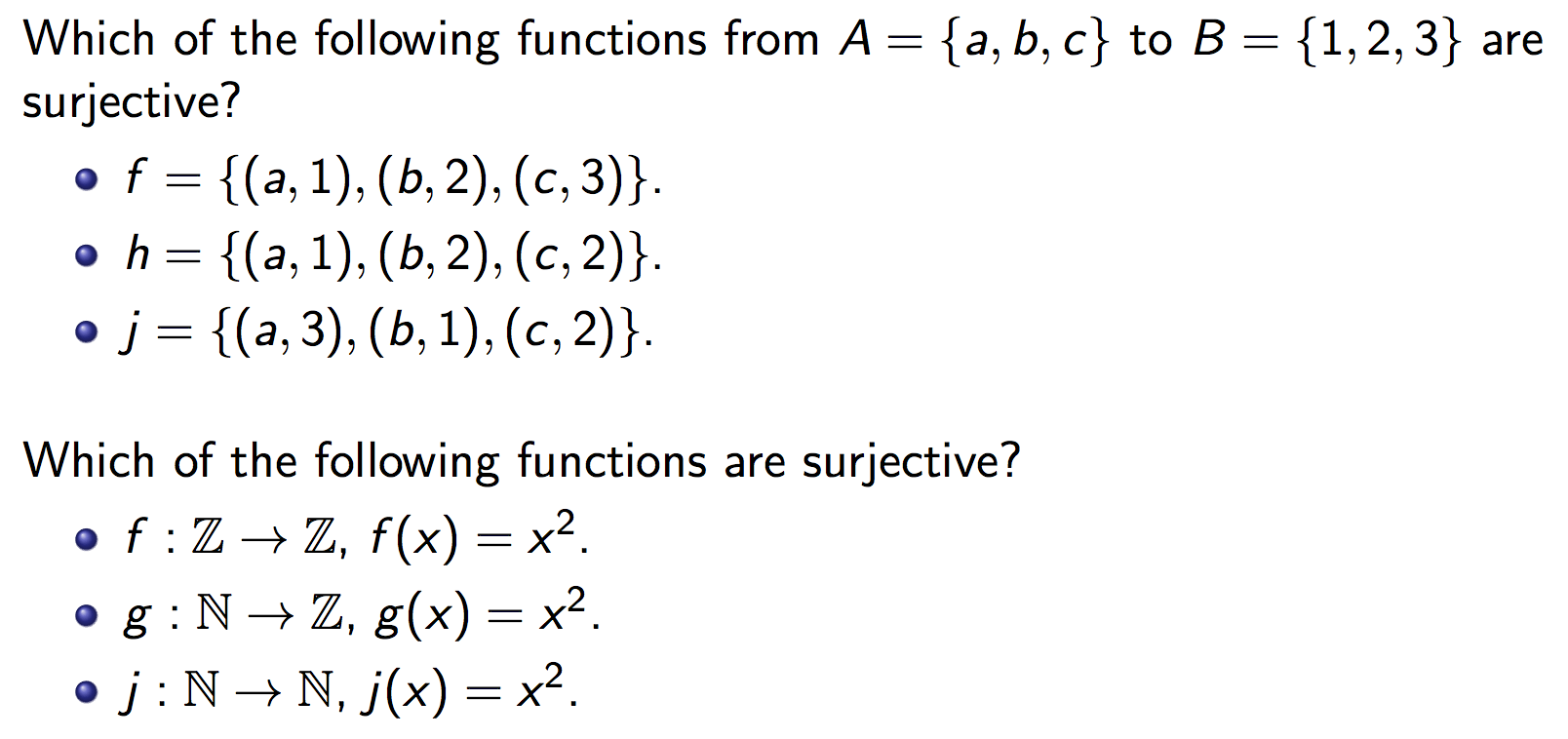 Surjective  functionsOnto functions
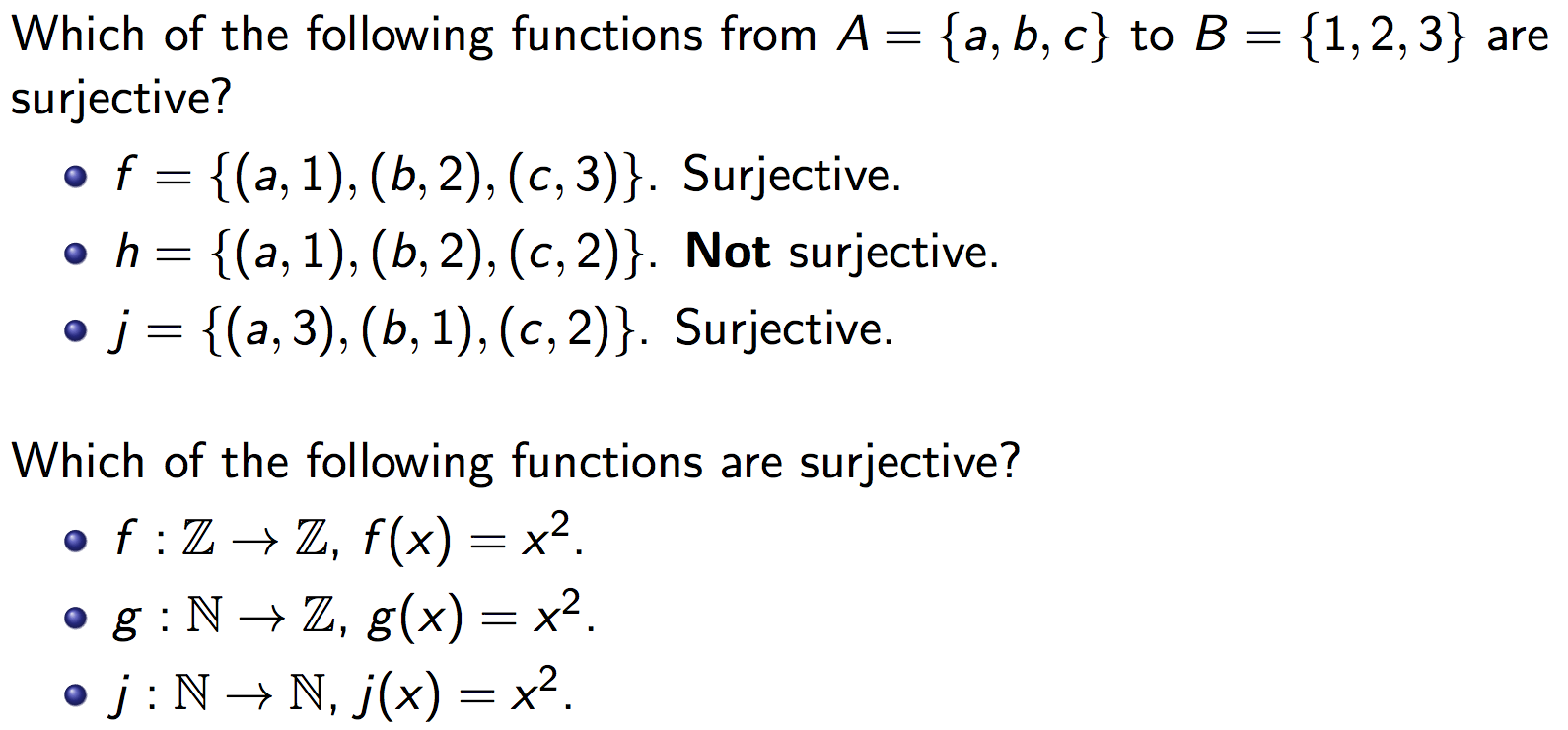 Surjective  functionsOnto functions
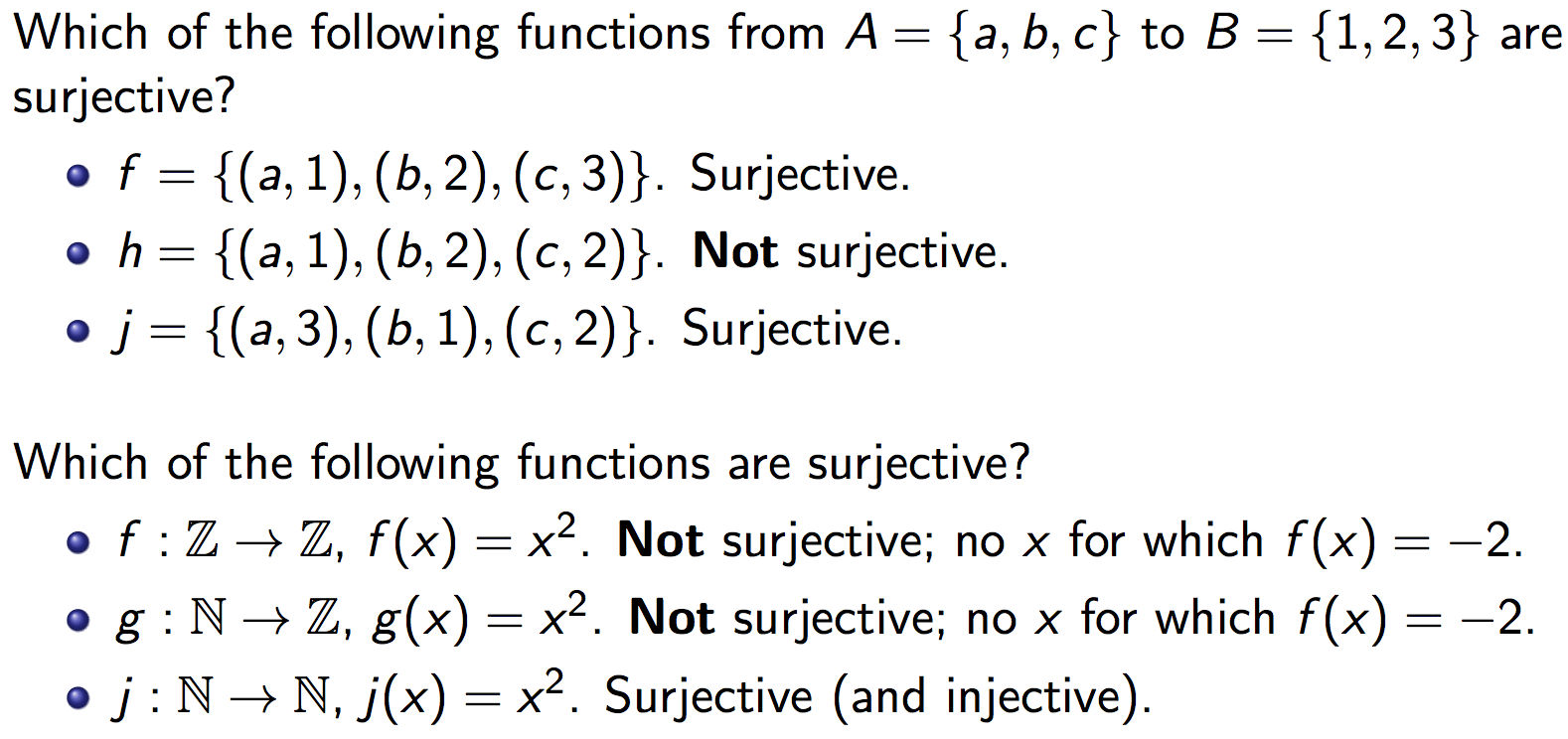 Not surjective (but injective)
How to show a function f: A B is injective?
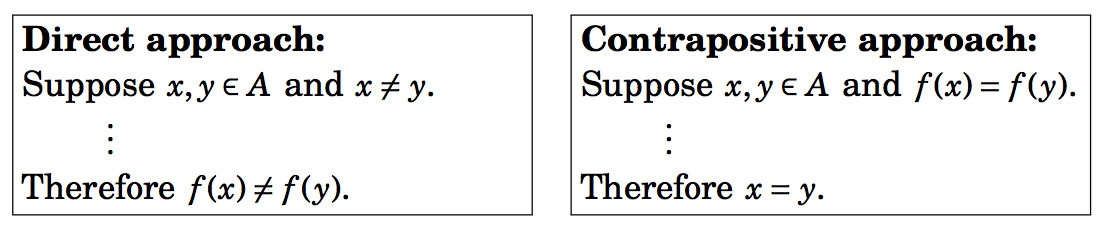  x,y  A [{(x ≠ y)       (f(x) ≠ f(y))}  {(f(x) = f(y))       (x=y)}]
How to show a function f: A B is surjective (onto)?
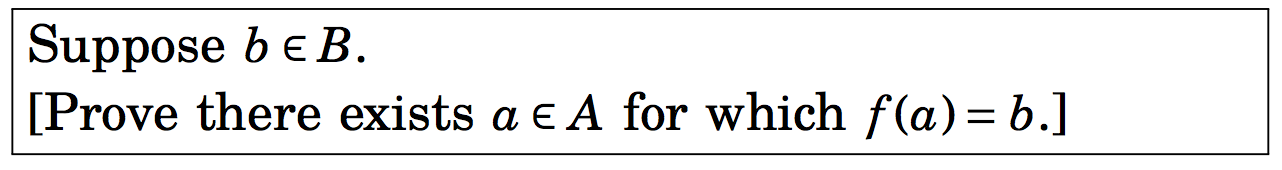  b  B [a   A (f(a) = b)]
We are assuming that f is a function.
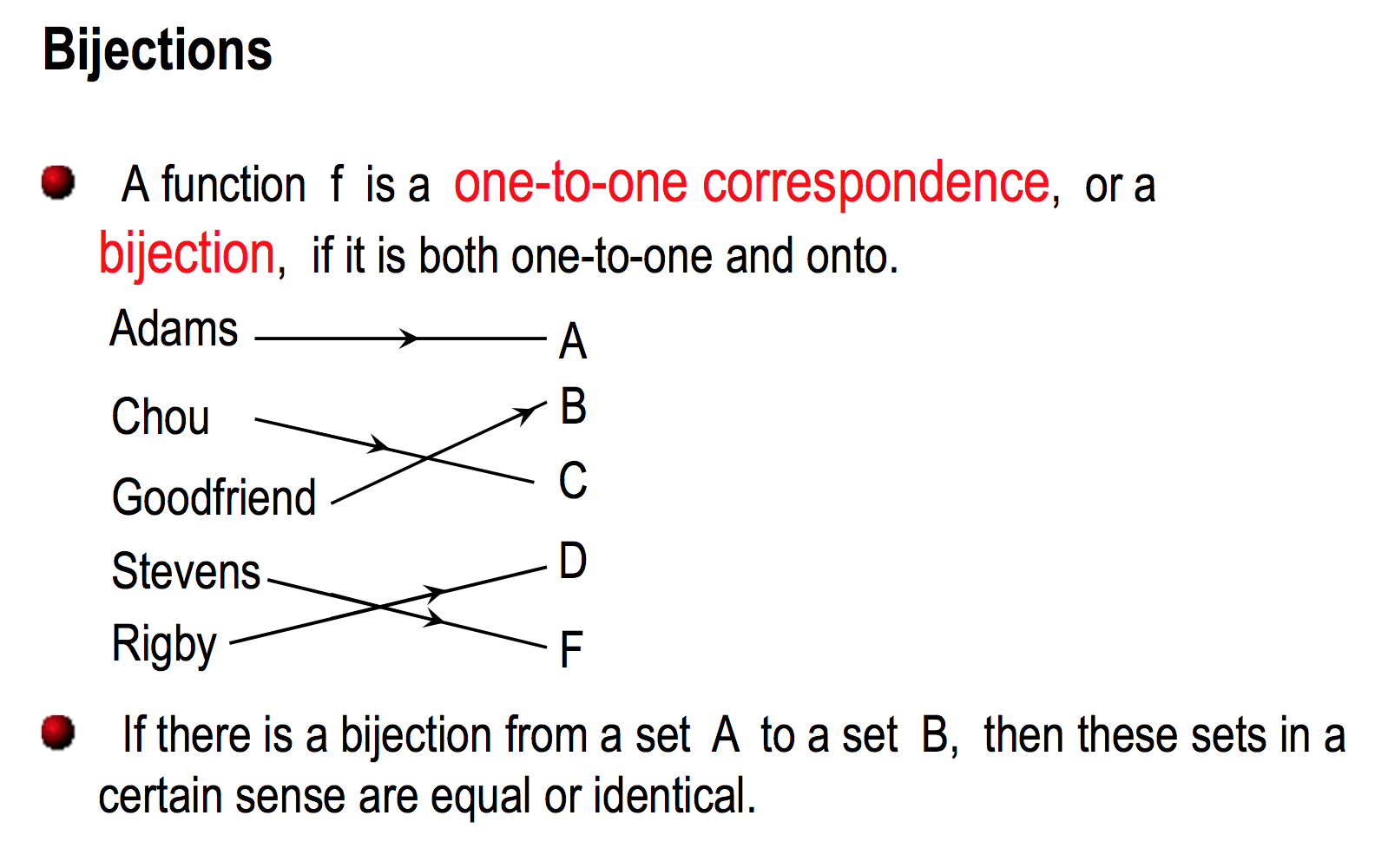 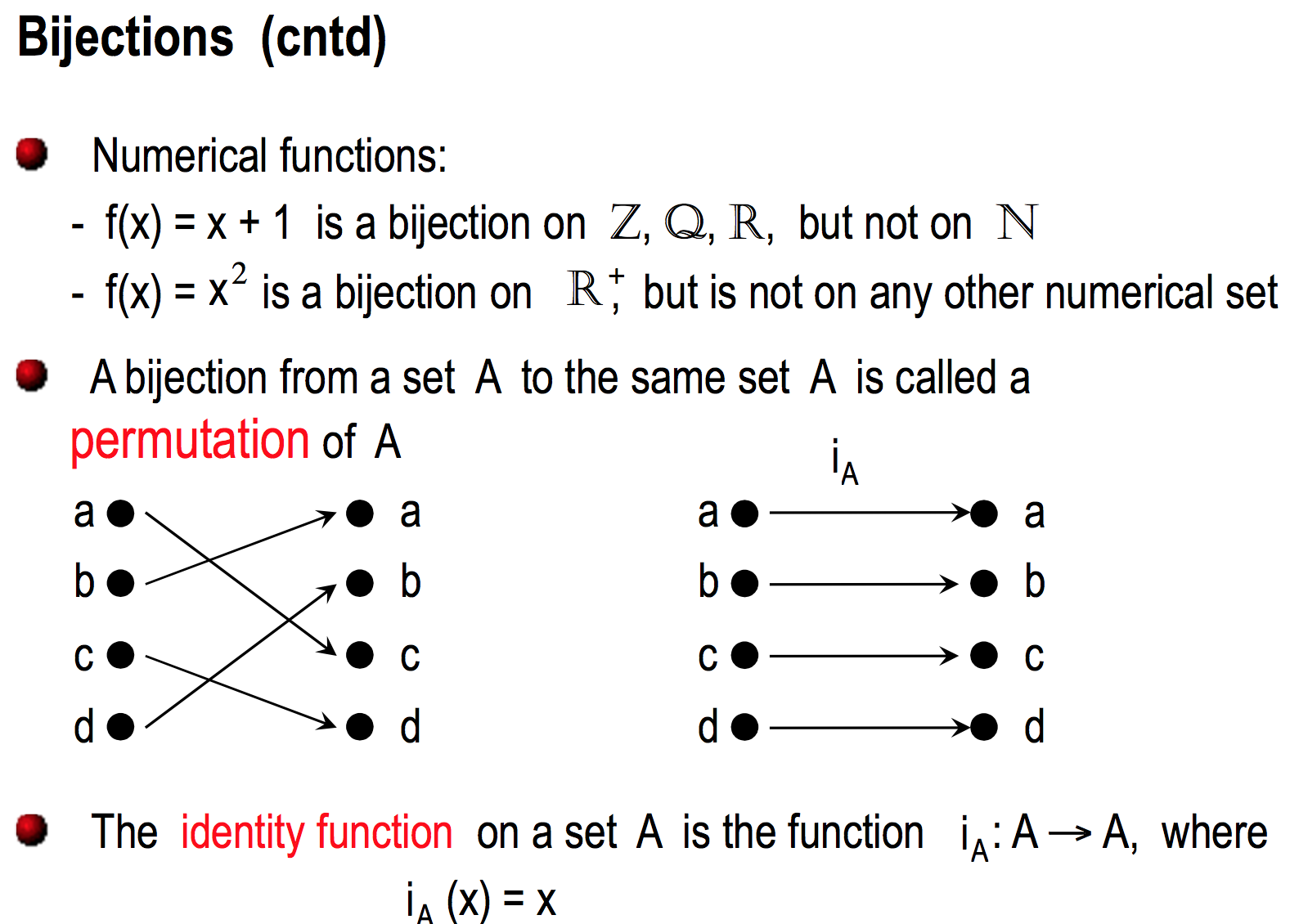 Examples of different types of correspondences
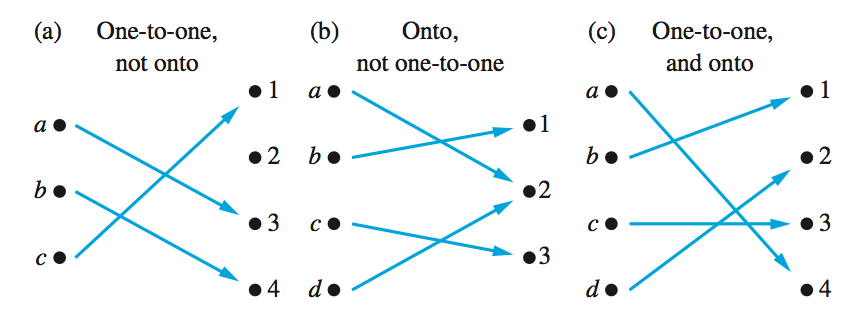 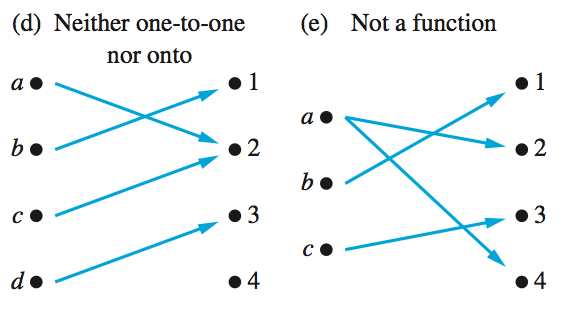 Exercise 1
Let f:ZZ be defined by
f(x)=2x-3
What is the domain, codomain, range of f?
Is f one-to-one (injective)?
Is f onto (surjective)?
Clearly, domain(f)=Z. 
To see what the range is, note that:
	b range(f)          b=2a-3, for some a  Z
			                        b=2(a-2)+1
			                        b is odd
Exercise 1 (cont’d)
Thus, the range is the set of all odd integers
Since the range and the codomain are different (i.e., range(f)  Z), we can conclude that f is not onto (surjective)
However, f is one-to-one injective. (Contrapositive approach) 
For x, y  Z , we can write
	f(x) = f(y)  2x - 3 = 2y - 3   x = y.    QED
Exercise 3
Let f:ZZ be defined by
f(x) = x2 - 5x + 5
Is this function 
One-to-one? 
Onto?
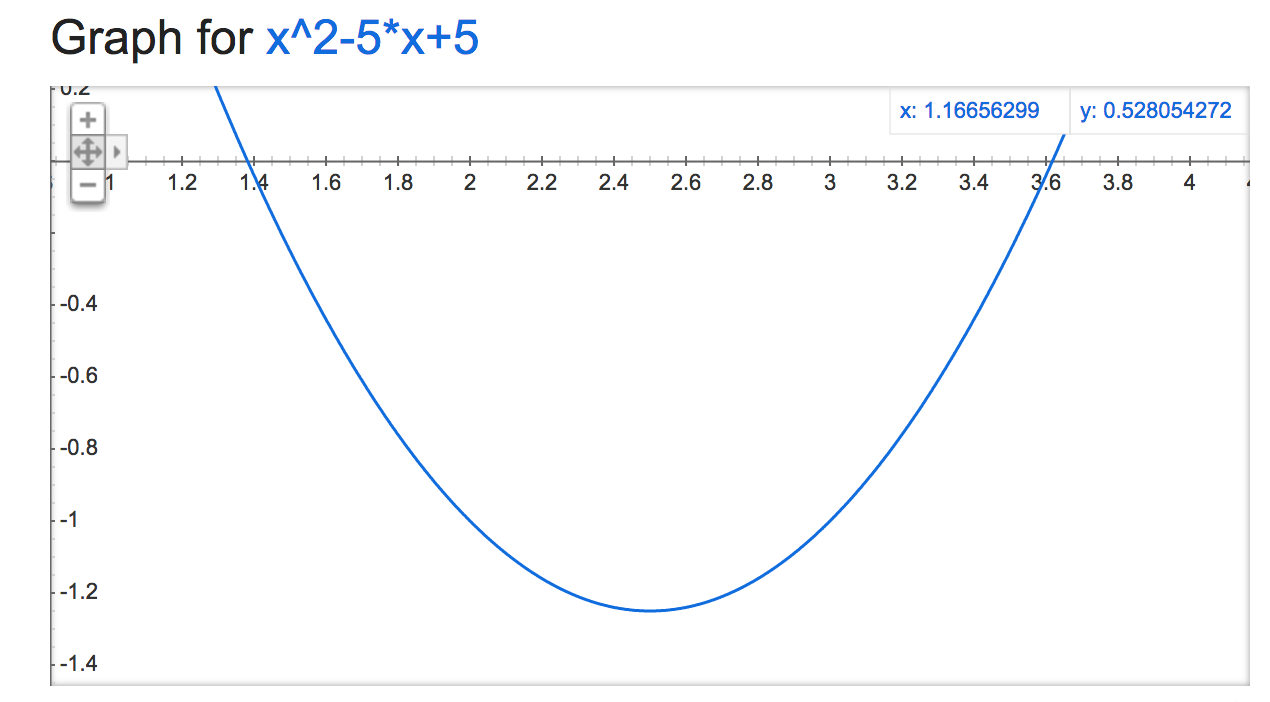 Exercise 3: Answer
It is not one-to-one (injective)
	f(x1)=f(x2)  x12-5x1+5=x22 - 5x2+5  x12 - 5x1 = x22 - 5x2 
		           x12 - x22 = 5x1 - 5x2   (x1 - x2)(x1 + x2) = 5(x1 - x2) 
		           (x1 + x2) = 5 if x1 ≠ x2
	Many x1,x2 Z satisfy this equality. In particular, f(2)=f(3)=-1. Therefore, f is not one-to-one.

This proof belongs to the class of “Proof by counterexample”
Exercise 3: Answer
It is also not onto (surjective).
	The function is a parabola with a global minimum at (5/2,-5/4).  Therefore, the function fails to map to any integer less than -1

We can show that there does not exists any x  Z such that f(x) = -2. (Why?)
The equation x2 – 5x + 5 = -2 has imaginary roots.
Exercise 4
Let f:ZZ be defined by
f(x) = 2x2 + 7x
Is this function
One-to-one (injective)?
Onto (surjective)?
Again, this is a parabola, it cannot be onto.
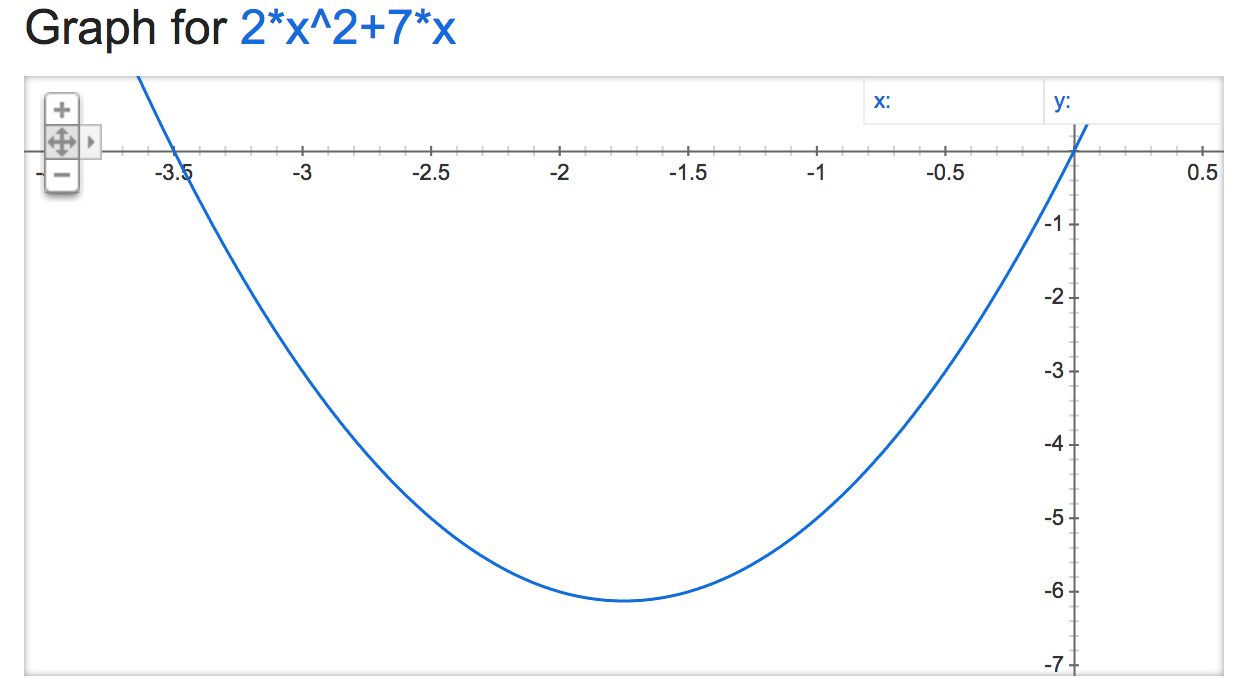 Exercise 4: Answer
f(x) is one-to-one!  Indeed:
     Proof by contradiction: Suppose f(x1)=f(x2)  and x1 ≠ x2.
	f(x1)=f(x2)  2x12+7x1=2x22 + 7x2  2x12 - 2x22 = 7x2  - 7x1
		           2(x1 - x2)(x1 + x2) = 7(x2  - x1)  2(x1 + x2) = -7
		     (x1 + x2) = -7/2 
	But -7/2  Z.  Therefore we arrive at a contradiction. Therefore it must be the case that x1 = x2. It follows that f is a one-to-one function.     QED
Exercise 4: Answer
f(x) is not surjective because f(x)=1 does not exist for  any integer x .
	2x2 +7x=1   x(2x +7)=1 the product of two integers is 1 if both integers are  1 or -1
	x=1   (2x+7)=1   9 =1, impossible
	x=-1   -1(-2+7)=1   -5=1, impossible
Inverse of a function (4.4)
If a function f: X → Y is a bijection, then the inverse of f is obtained by exchanging the first and second entries in each pair in f. 
The inverse of f is denoted by f-1:
                     f-1 = { (y, x) : (x, y) ∈ f }.
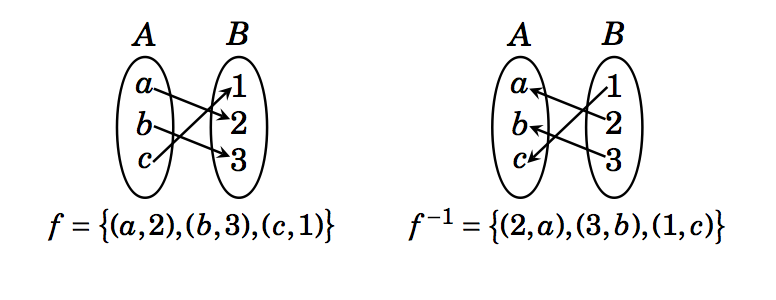 Definition: Suppose f : A  B is bijective. The inverse function of f is the function that assigns to each element b  B, an element (preimage) a  A such that f(a) = b. We denote the inverse function f-1: B  A  and can write
f-1(b) =  a when f(a) = b.
A function f : A  B has an inverse if and only if f is a bijection.
Example
Find the inverse of the function f : R  R defined as f(x) = x3 + 1, if it exists.
We first show that f is bijective. 
f is one-to-one: 
f(x) = f(y) implies (x3 + 1) = (y3 +1)
i.e (x-y)( x2 + xy + y2 ) = 0. 
Since ( x2 + xy + y2 ) is not zero for any x ≠ y,    therefore f(x) = f(y) implies x = y.
Therefore, f is one-to-one.
Example
Find the inverse of the function f : R  R defined as f(x) = x3 + 1, if it exists.
We first show that f is bijective. 
f is one-to-one: 
We now show that f is onto.
For any y of R, we need to find x such that f(x) = y.
i.e. find x such that x3 + 1 = y, i.e x = (y-1)1/3. 
    Thus we see that f((y-1)1/3)= y for any y.
Therefore, f is onto.
Thus f is bijective
Example
Find the inverse of the function f : R  R defined as f(x) = x3 + 1, if it exists.
We now find f-1(x). 
We are interested in computing  y such that  f-1(x) =y.
i.e. computing y such that f(y) = x.
i.e. computing y such that y3 + 1 = x.
i.e. y = (x – 1)1/3.
Thus f -1 (x) = (x – 1)1/3.
Note that f -1(f(x)) = f(f -1 (x))= x.
Composition (Section 4.5)
Definition:
 Suppose f : A  B and g : B  C are functions with the property that the codomain(f ) equals the domain(g). 
The composition of f and g is another function, denoted as  g  f and defined as follows: If x  A, then g  f (x) = g(f(x)). This function g(f(x)) sends (maps) elements of A to elements of C, so g  f: A  C.
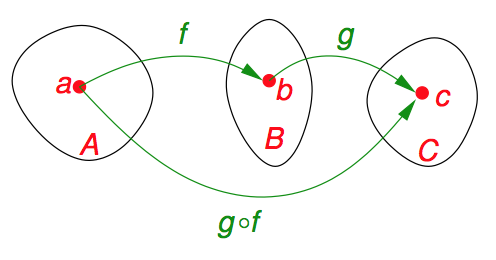 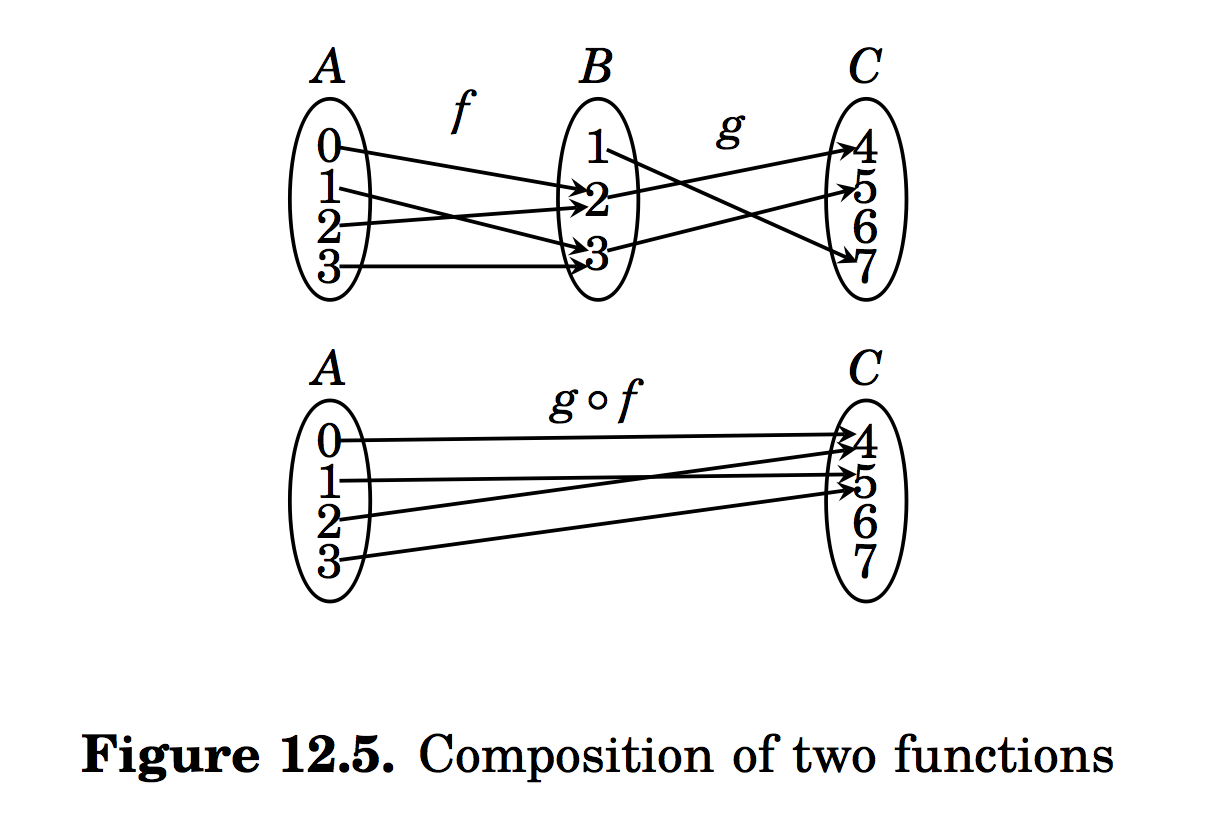 Composition: Example 1
Let f, g be two functions on RR defined by
f(x) = 2x – 3
g(x) = x2 + 1
What are f  g and g  f?
Composition: Example 1 (cont’d)
Given f(x) = 2x – 3 and g(x) = x2 + 1
(f  g)(x) = f(g(x)) = f(x2+1) = 2(x2+1)-3
                  = 2x2 - 1
(g  f)(x) = g(f(x)) = g(2x-3) = (2x-3)2 +1
	              = 4x2 - 12x + 10

Thus the composition of functions is not commutative.
Function composition from arrow diagrams
Given:
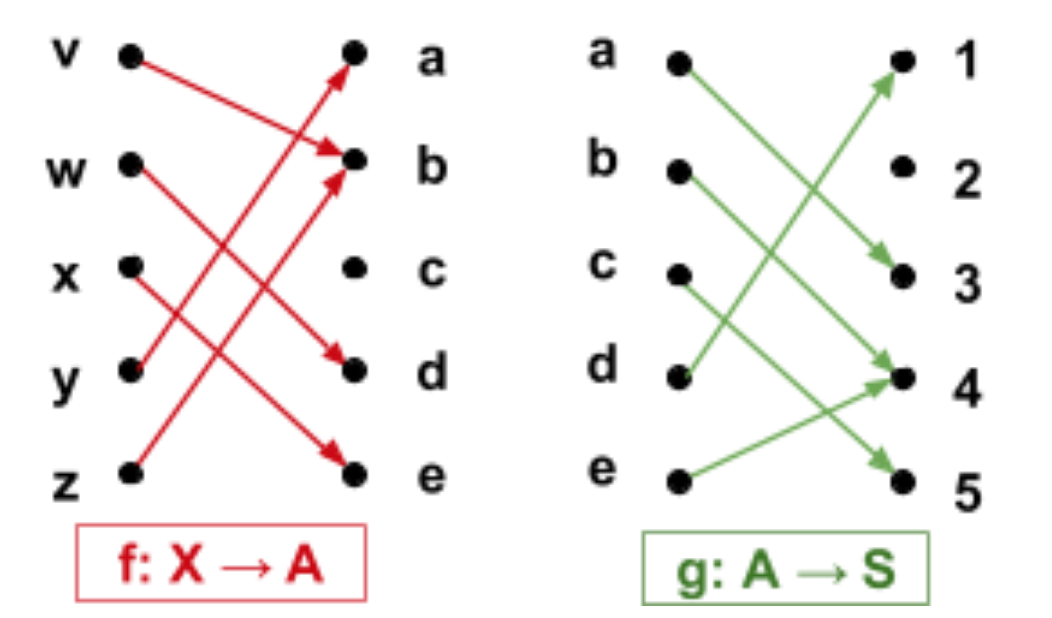 What is the domain and codomain of g o f?
Give the arrow diagram of g o f.
What is the range of g o f?
Composition: Injection and Surjection
Theorem: 
	Suppose f: A  B and g: B  C. If both f and g are 	injective then  g  f  is injective. If both f and g are 	surjective, g  f  is also surjective.
Proof of: Suppose f: A  B and g: B  C. If both f and g are 	injective then  g  f  is injective.
Here both f and g are injective. 
To see that g   f is injective, we must show that g(f(x)) = g(f(y)) implies x = y. 
Suppose g(f(x)) = g(f(y)).
Since g is injective, f(x) = f(y).
Since f(x) = f(y), and f is injective, x = y.
Hence g(f(x)) = g(f(y)) implies x = y. 
Therefore, g   f is injective.
Conversely,
Suppose f : X  Y and g: Y  Z.   
 If the composition g  f  of two functions is bijective, we can only say that f is injective and g is surjective.
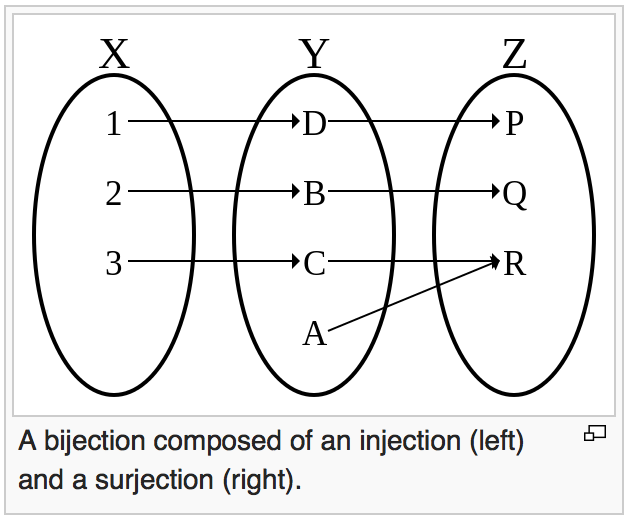 Composition of a function and its inverse
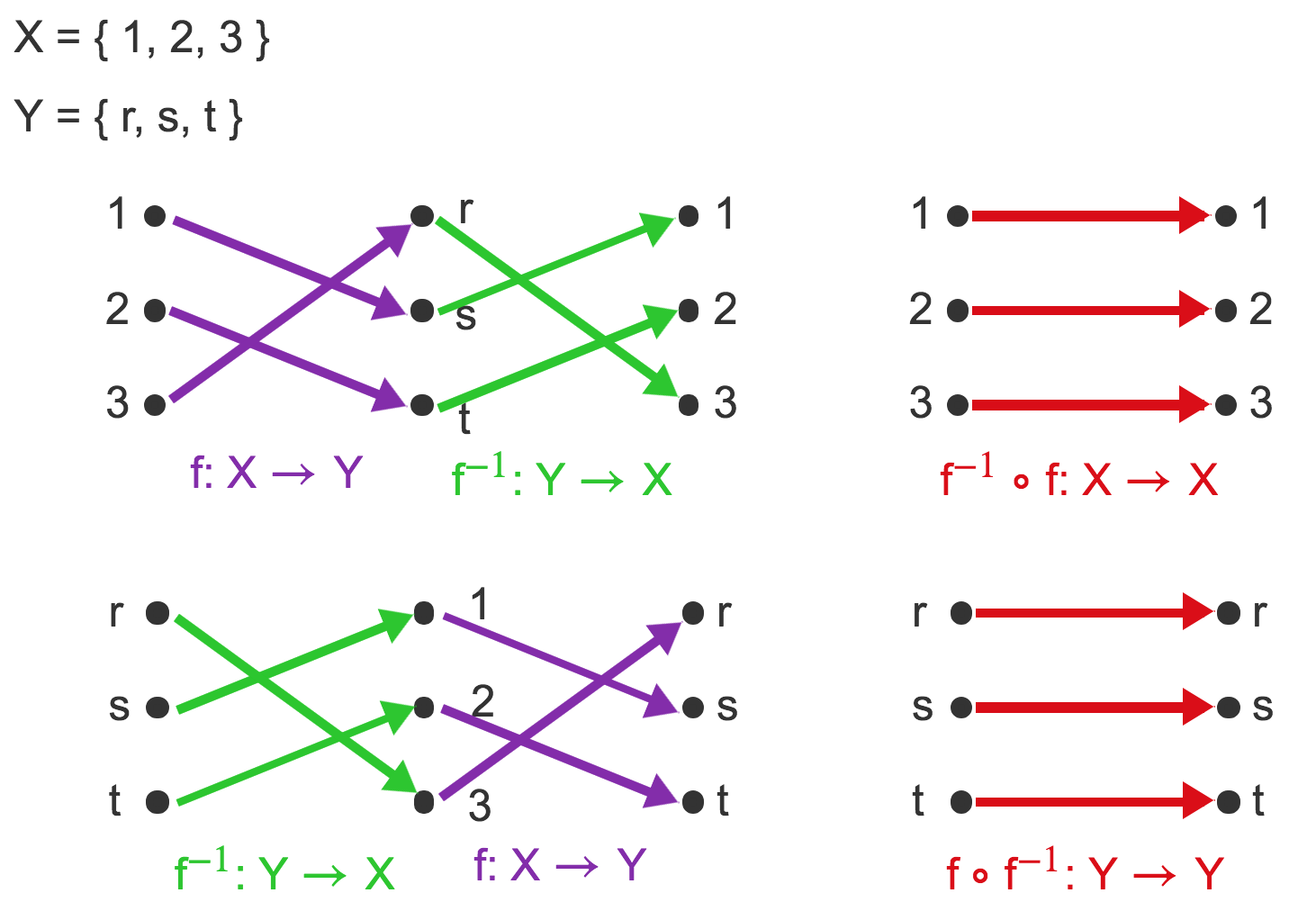 Permutation Functions
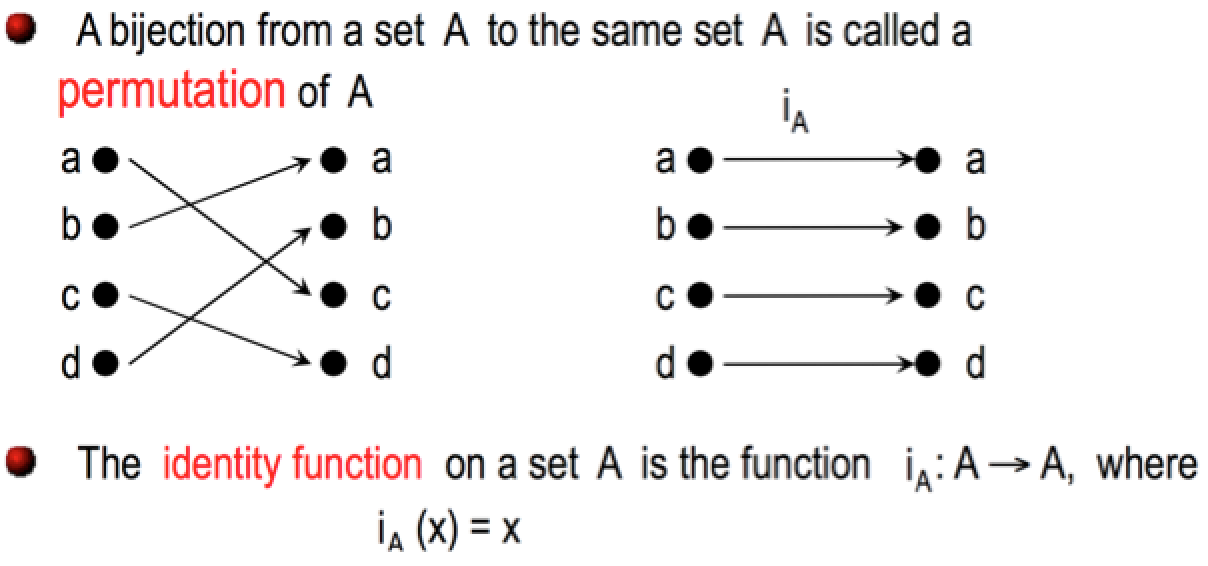 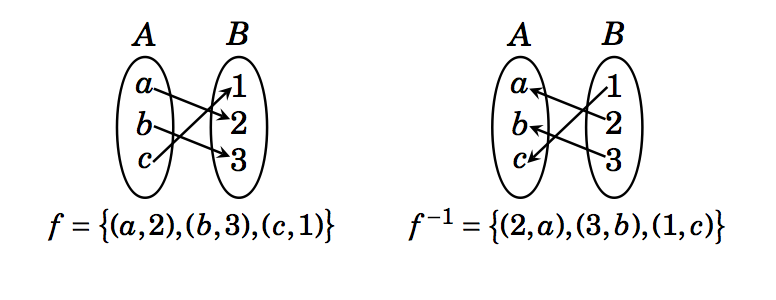 f -1 o f = {(a,a), (b,b), (c,c)}

f o f -1 = {(1,1), (2,2), (3,3)}
Important Functions: Absolute Value
Definition: The absolute value function, denoted x,  f : R {y R | y  0}.  Its value is defined by
	                             x  if x   0
                    x =
                                -x  if x   0
Important Function: Factorial
The factorial function gives us the number of permutations (that is, uniquely ordered arrangements) of a collection of n objects
Definition:  The factorial function, denoted n, is a function NN+.  Its value is the product of the n positive integers
n = i=1 i=n i = 123(n-1)n
Logarithms and exponents
Exponential function
The exponential function expb:R → R+ is defined as
					expb(x)=bx
      where b is a positive real number and b ≠ 1.
Base of the exponent
The parameter b is called the base of the exponent in the expression bx.
Exponent
The input x to the function bx is called the exponent.
Properties of exponents
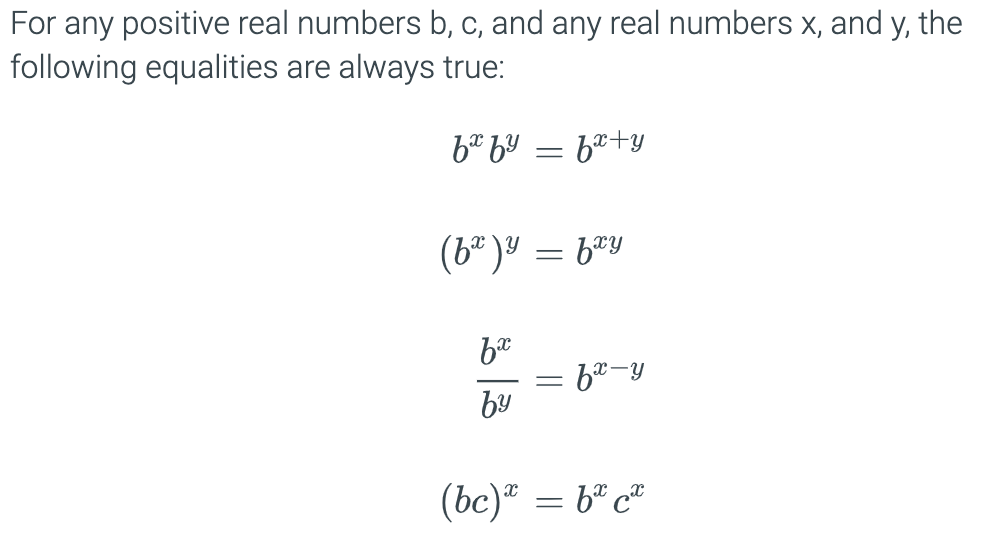 Logarithm function
The logarithm function is the inverse of the exponential function.
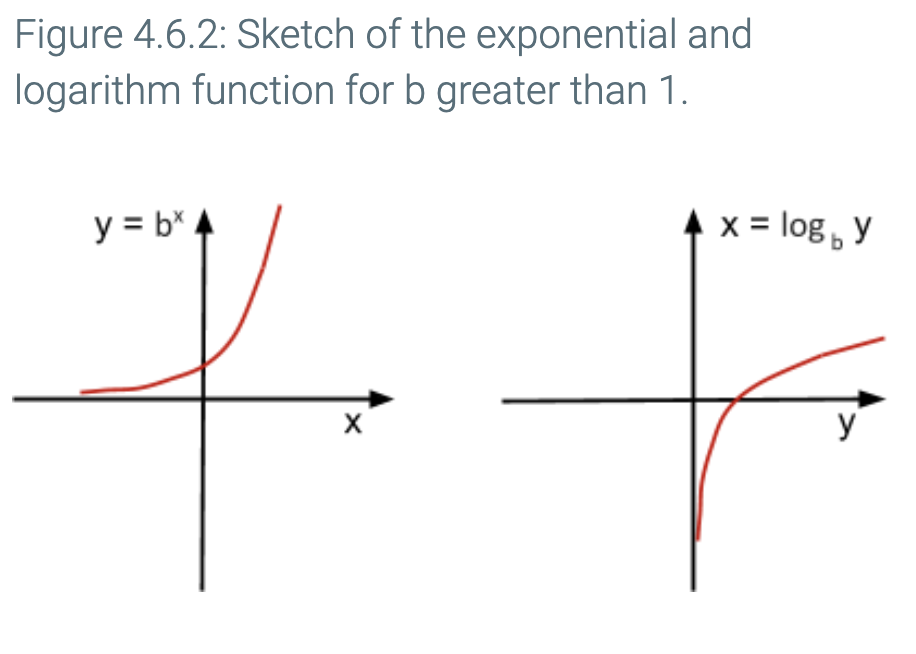 Logarithm function
The logarithm function is the inverse of the exponential function.
The parameter b is called the base of the logarithm in the expression logb y.
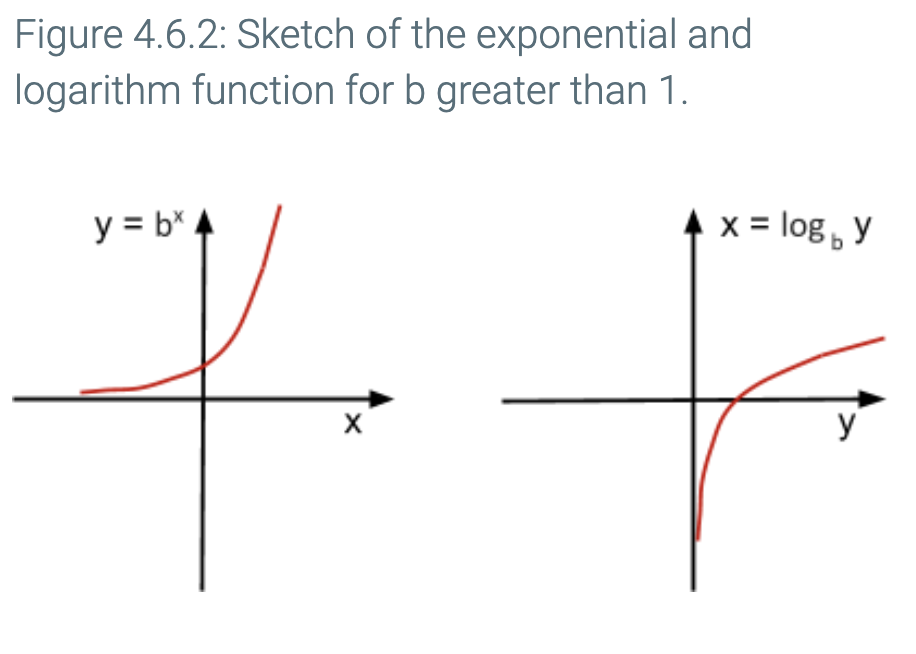 Properties of logarithms
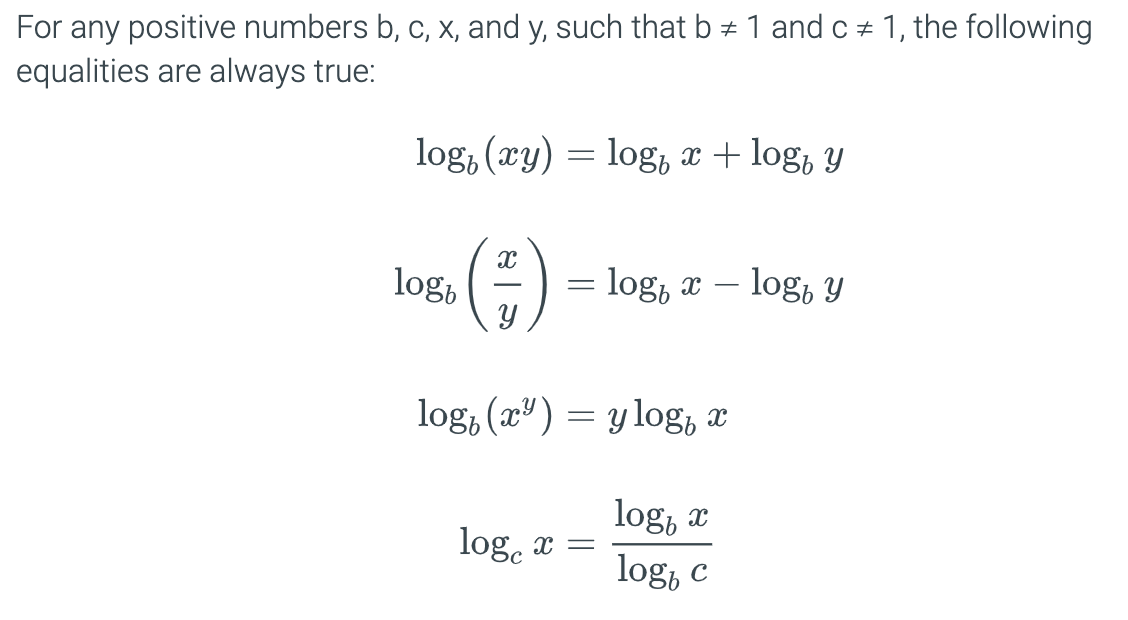 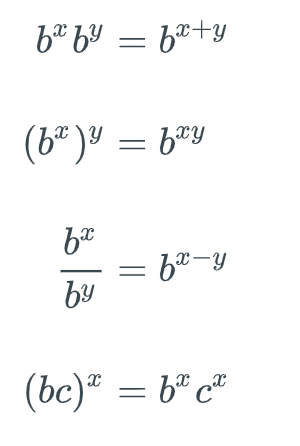 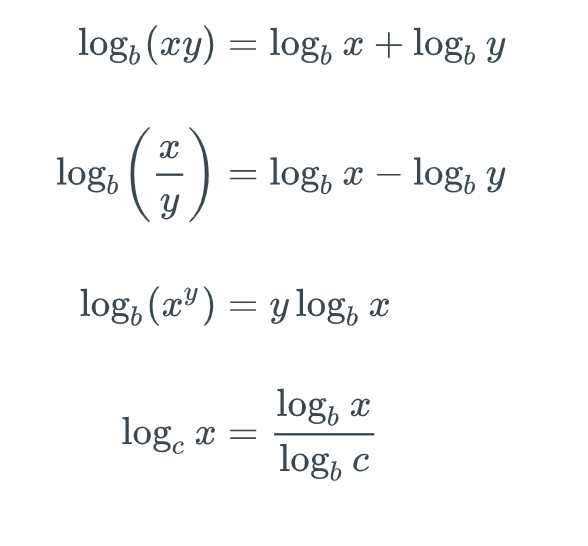 Exercise 4.6.2
For each expression, give an equivalent expression that is of the form log5(*), where * is an expression with numbers and possibly the variable k.
log5 k + log5 2
2·log5 k
log5 k - log5 7
(log3 k)/(log3 5)
(log3 (k2))/(log3 25)
Summary
Definitions & terminology
function, domain, codomain or target, image, preimage , range, image of a set
Properties
One-to-one (injective), onto (surjective), one-to-one correspondence (bijective)
Operators
Composition
Inverse functions 
Important functions
identity, absolute value, floor, ceiling, factorial, logarithm and exponents